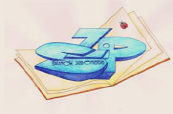 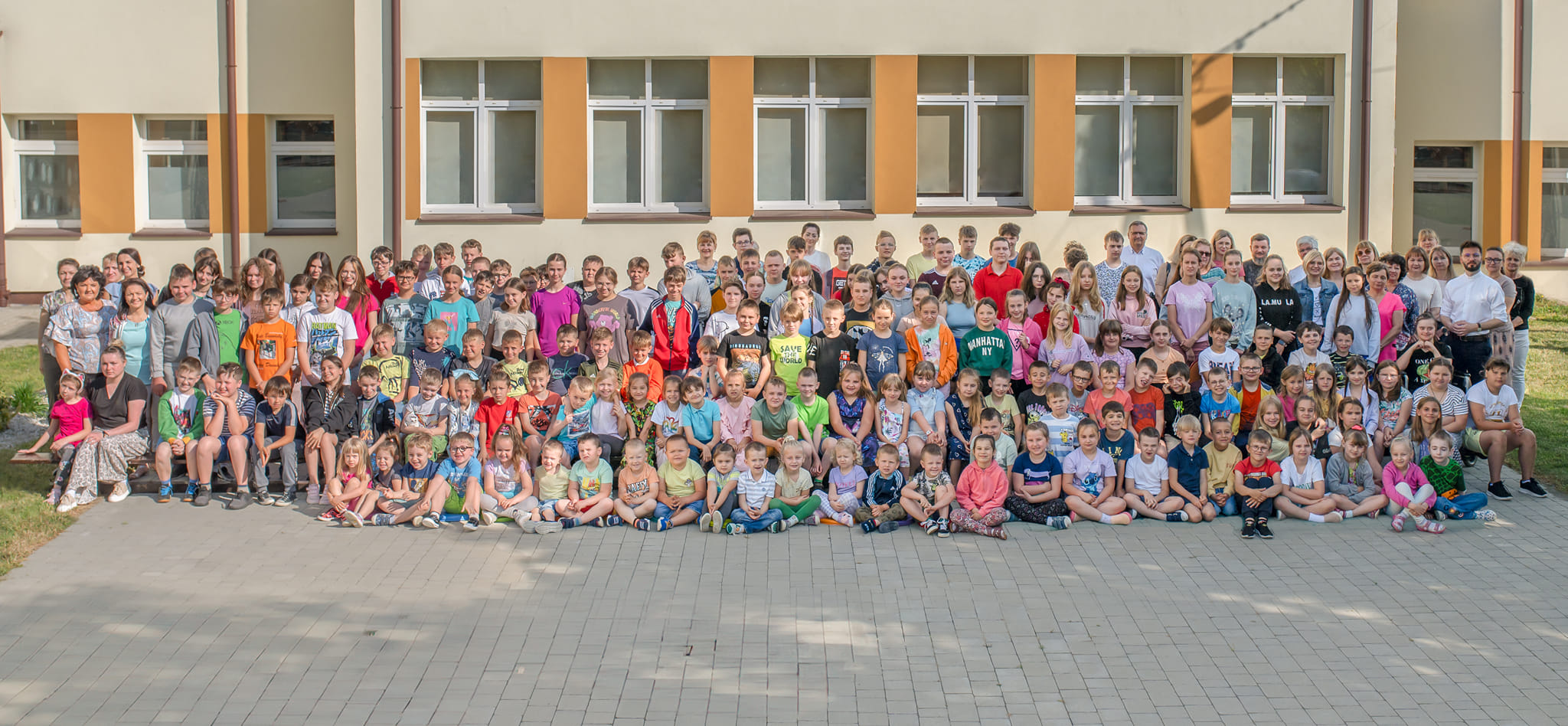 ZESPÓŁ SZKÓŁ I PLACÓWEK W BARANOWIE SANDOMIERSKIm
Rok szkolny 2023/2024
EGZAMINY Ósmoklasisty
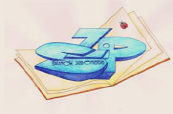 EGZAMINY Ósmoklasisty
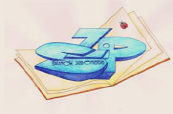 WYNIKI EGZAMINÓW Z JĘZYKA POLSKIEGO, 
MATEMATYKI 
I JĘZYKA ANGIELSKIEGO 
SĄ POWYŻEJ ŚRENIEJ W POWIECIE, 
WOJEWÓDZTWIE I KRAJU.
W POWIECIE TARNOBRZESKIM ZAJMUJEMY JEDNO 
Z CZOŁOWYCH MIEJSC.
EGZAMINY Ósmoklasisty
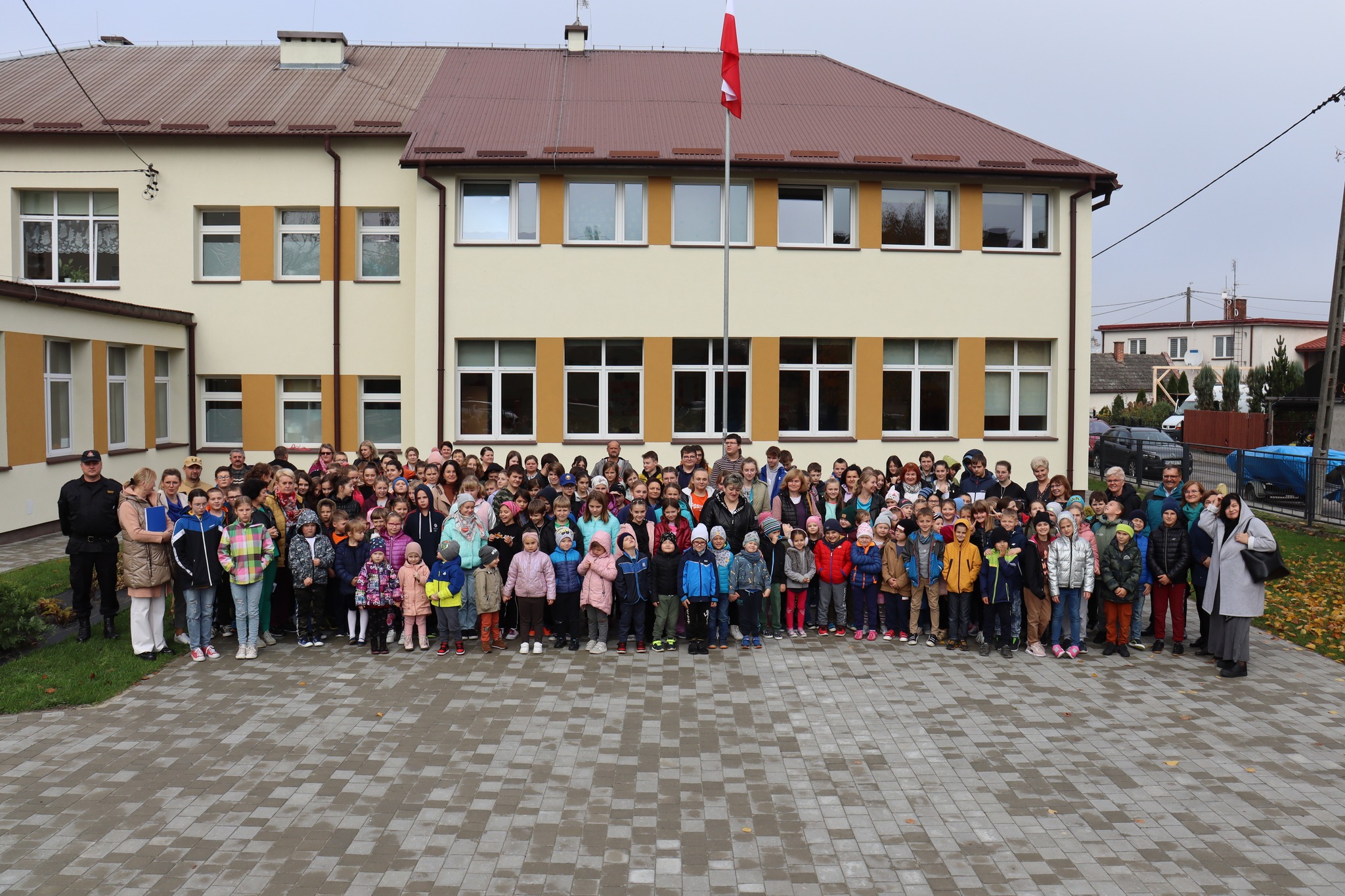 Podsumowując:
Wynik powiatu, z języka polskiego 
to 58%
Wynik powiatu, z matematyki 
to 53%
Wynik powiatu, z języka angielskiego  
to 68%
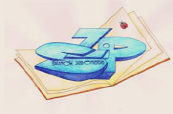 Akcje o zasięgu ogólnopolskimorganizowane przez Ministerstwo Edukacji Narodowej
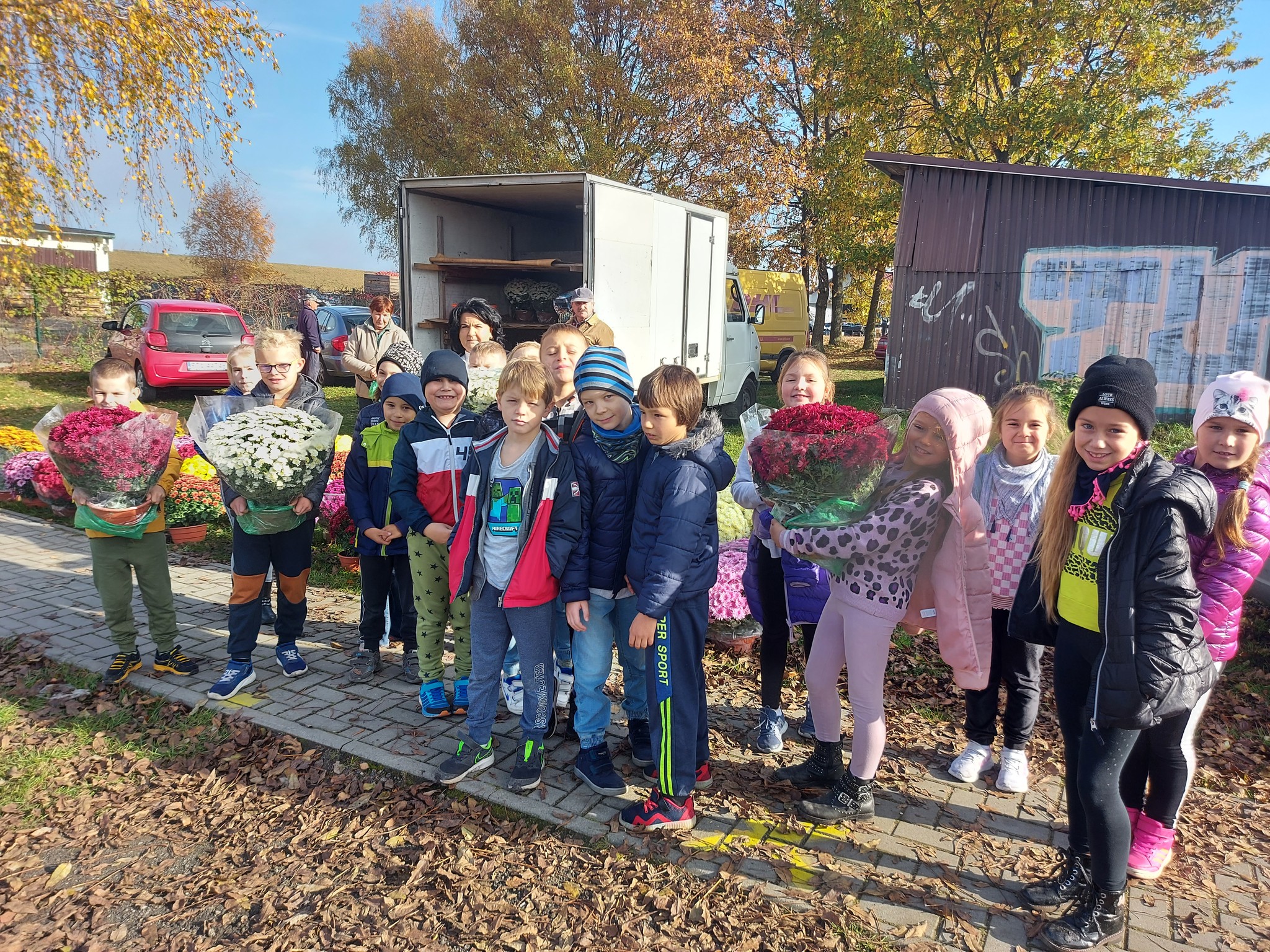 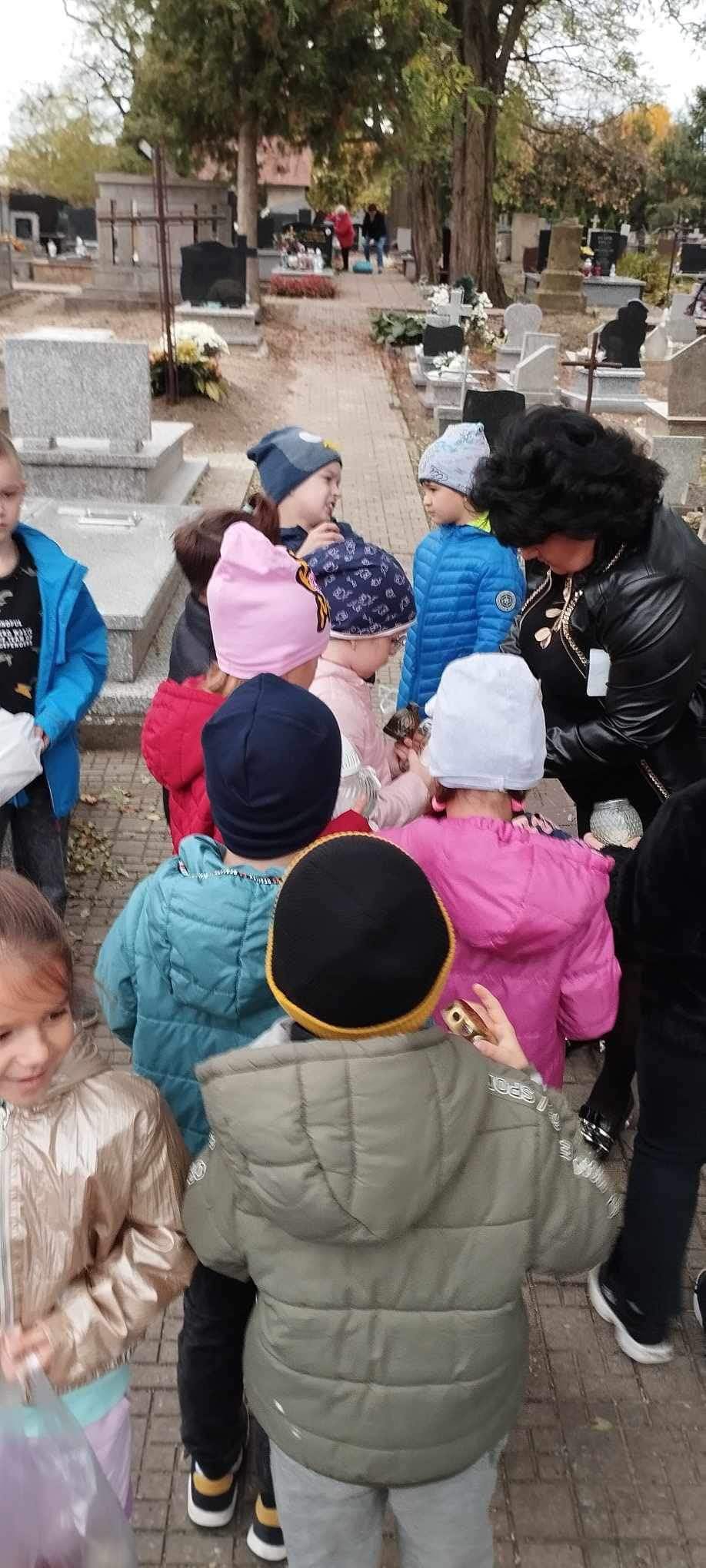 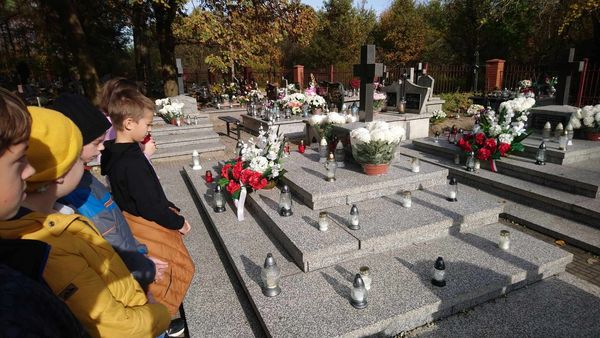 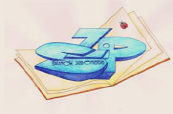 Akcje o zasięgu ogólnopolskim
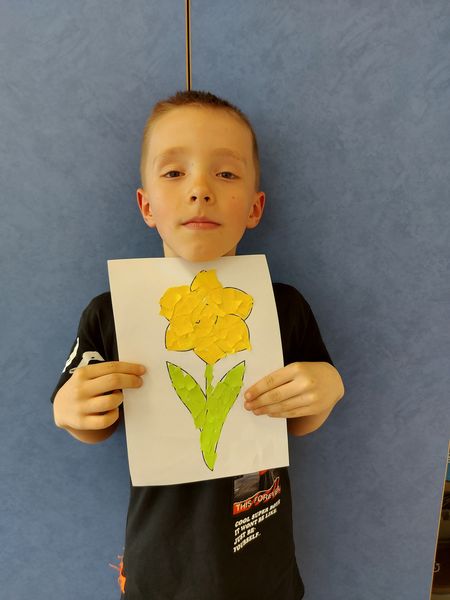 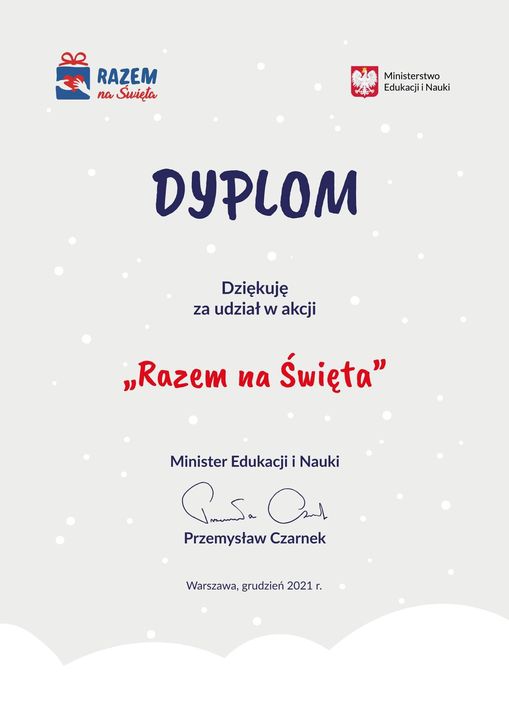 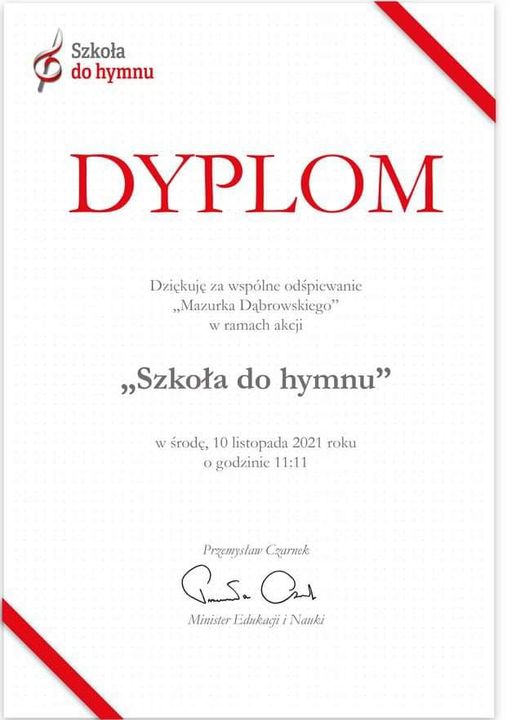 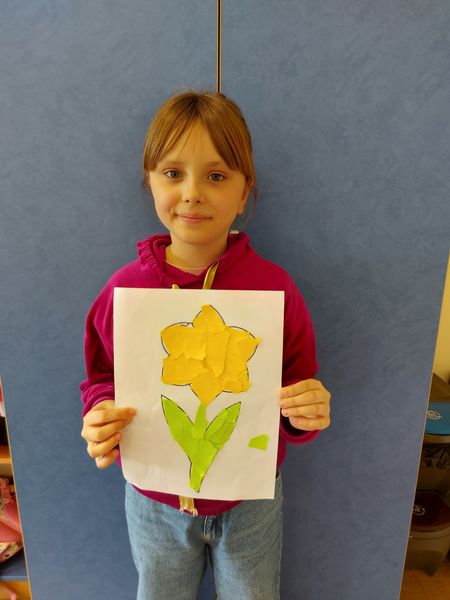 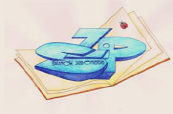 Ogólnopolskim Konkursie z Języka Angielskiego Edi Panda.Tytuł Laureata zdobył Kamil Tyniec z klasy 7,a wyróżnieni zostali Zuzanna Świerblewska z klasy 7 i Jakub Kubik z klasy 8.
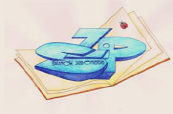 zasięgu powiatowym XXXVIII Festiwal Piosenki EkologicznejI miejsce
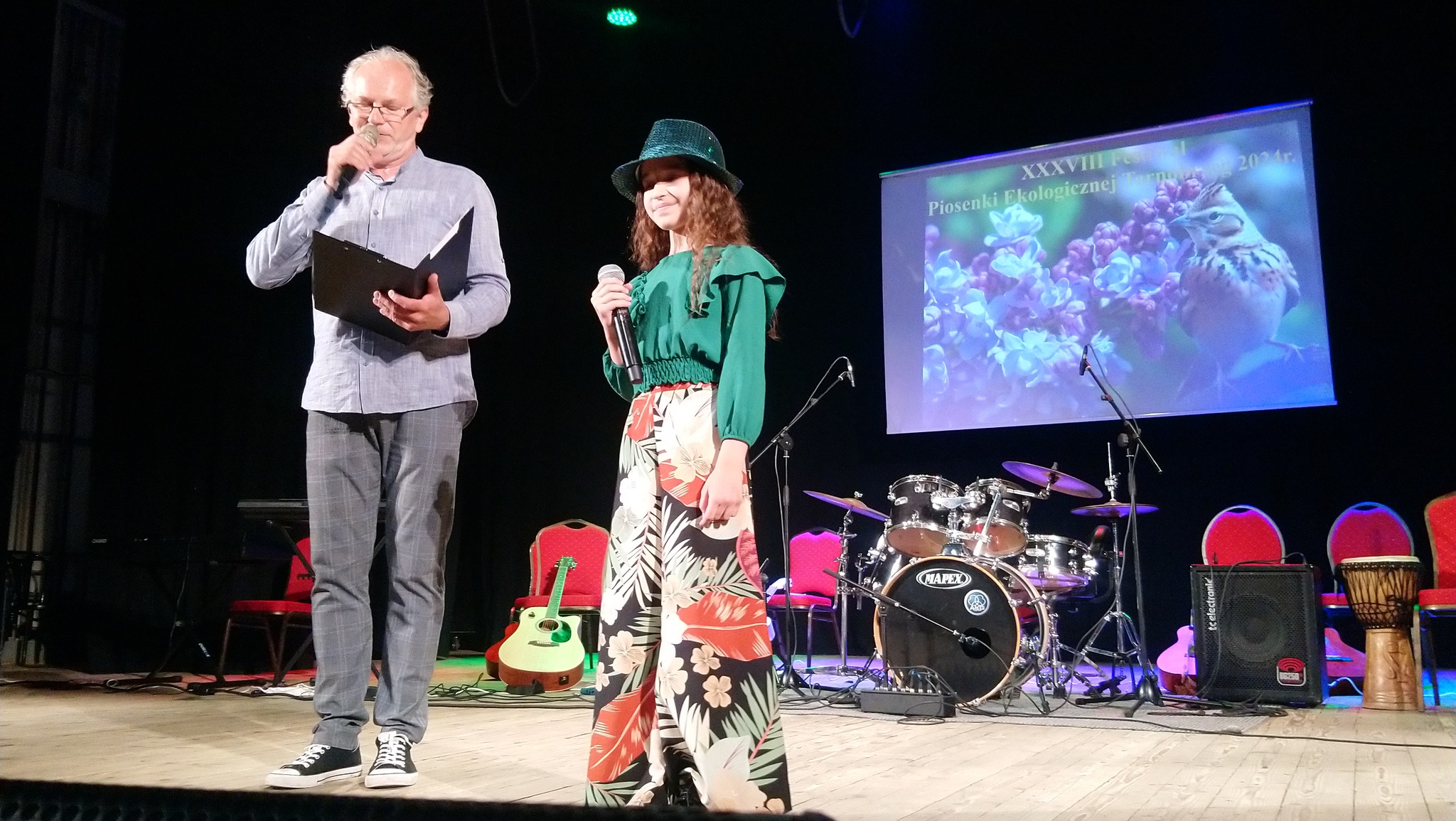 Konkurs Piosenki Obcojęzycznej 
I miejsce
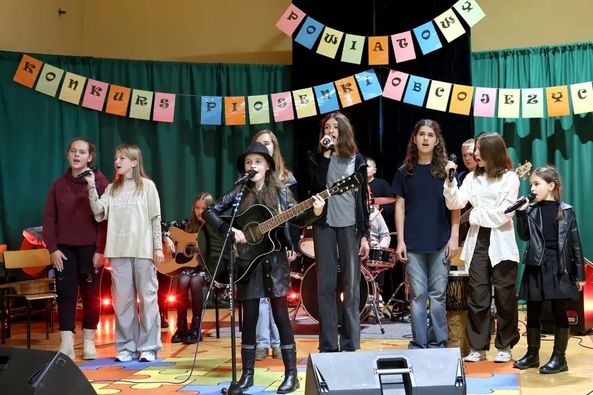 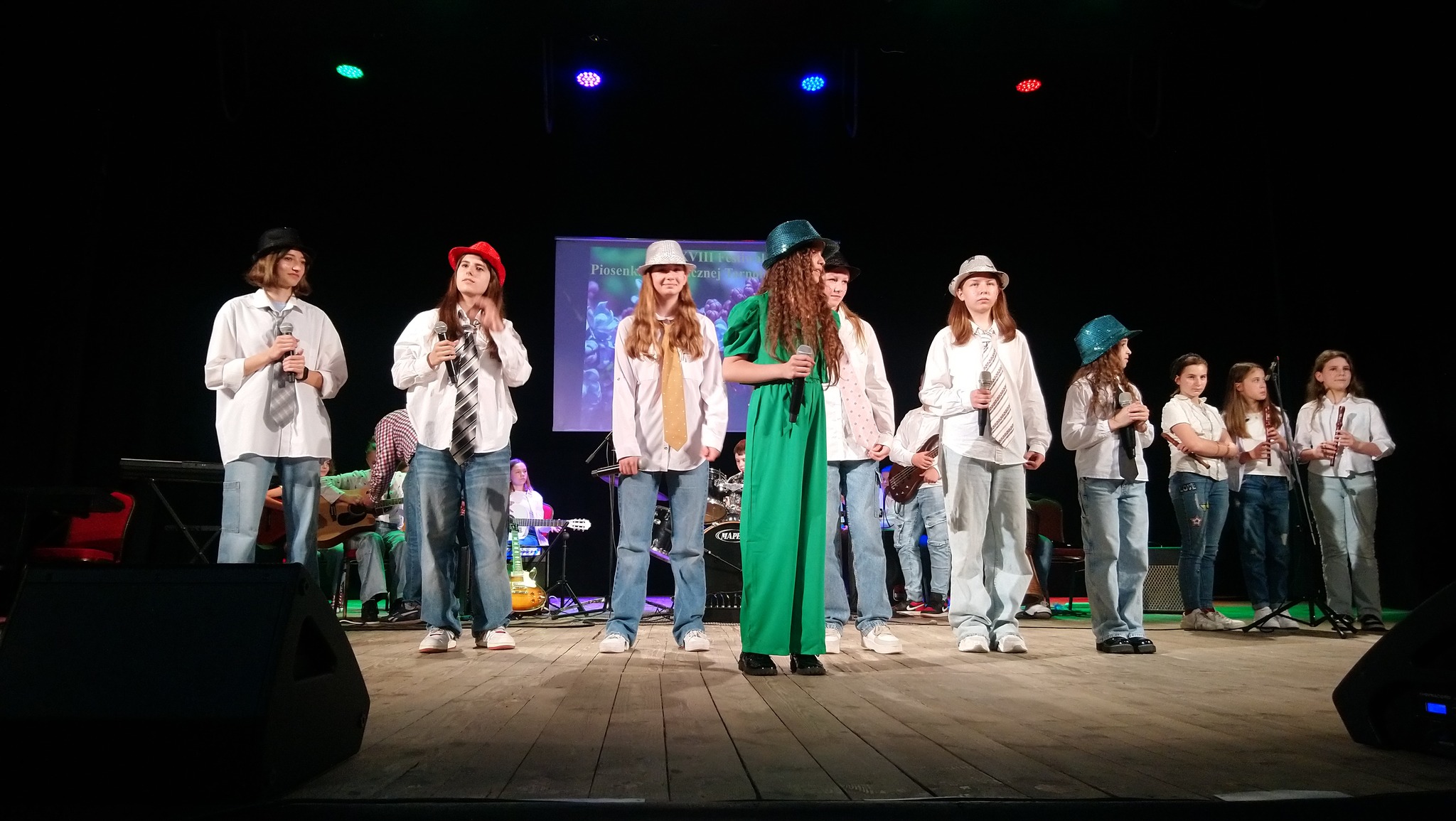 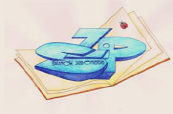 Konkursy Gminne
Miło nam poinformować, że uczniowie naszej szkoły zostali nagrodzeni   
w międzyszkolnym konkursie pt. " Niepokorni, niezłomni, wyklęci..." zorganizowanym przez Zespół Szkół 
w Skopaniu.
Młodzież Zapobiega Pożarom  
Uczniowie naszej szkoły wzięli udział w Turnieju wiedzy pożarniczej w dwóch kategoriach klasy I-IV drużynę stanowili Igor Wojcieszek i Oliwier Zięba oraz klasy V -VIII drużyna w składzie Lena Ślęzak, Aleksandra Durda, Maja Szewc.
I i II miejsce w eliminacjach gminnych Ogólnopolskiego Turnieju Bezpieczeństwa w Ruchu Drogowym dla uczniów szkół podstawowych.
I miejsce szkolnego zespołu muzycznego Neon, w XII Gminny Konkurs Pieśni i Piosenki Patriotycznej w Woli Baranowskiej.
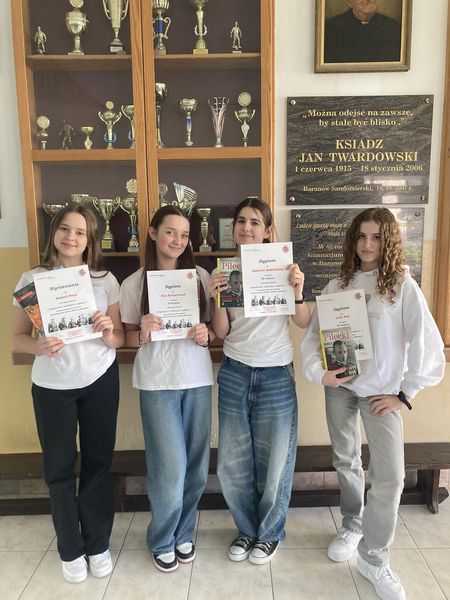 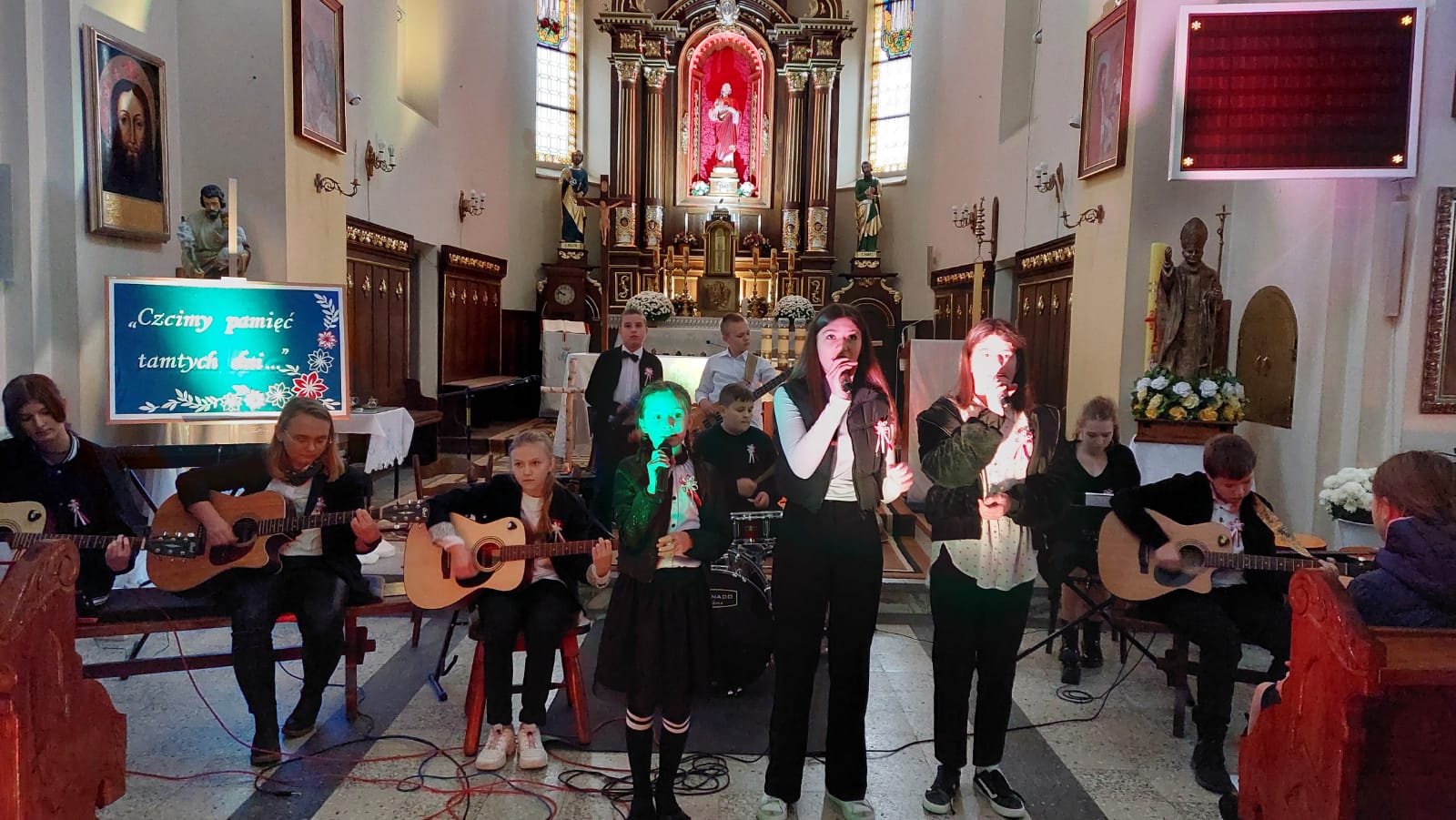 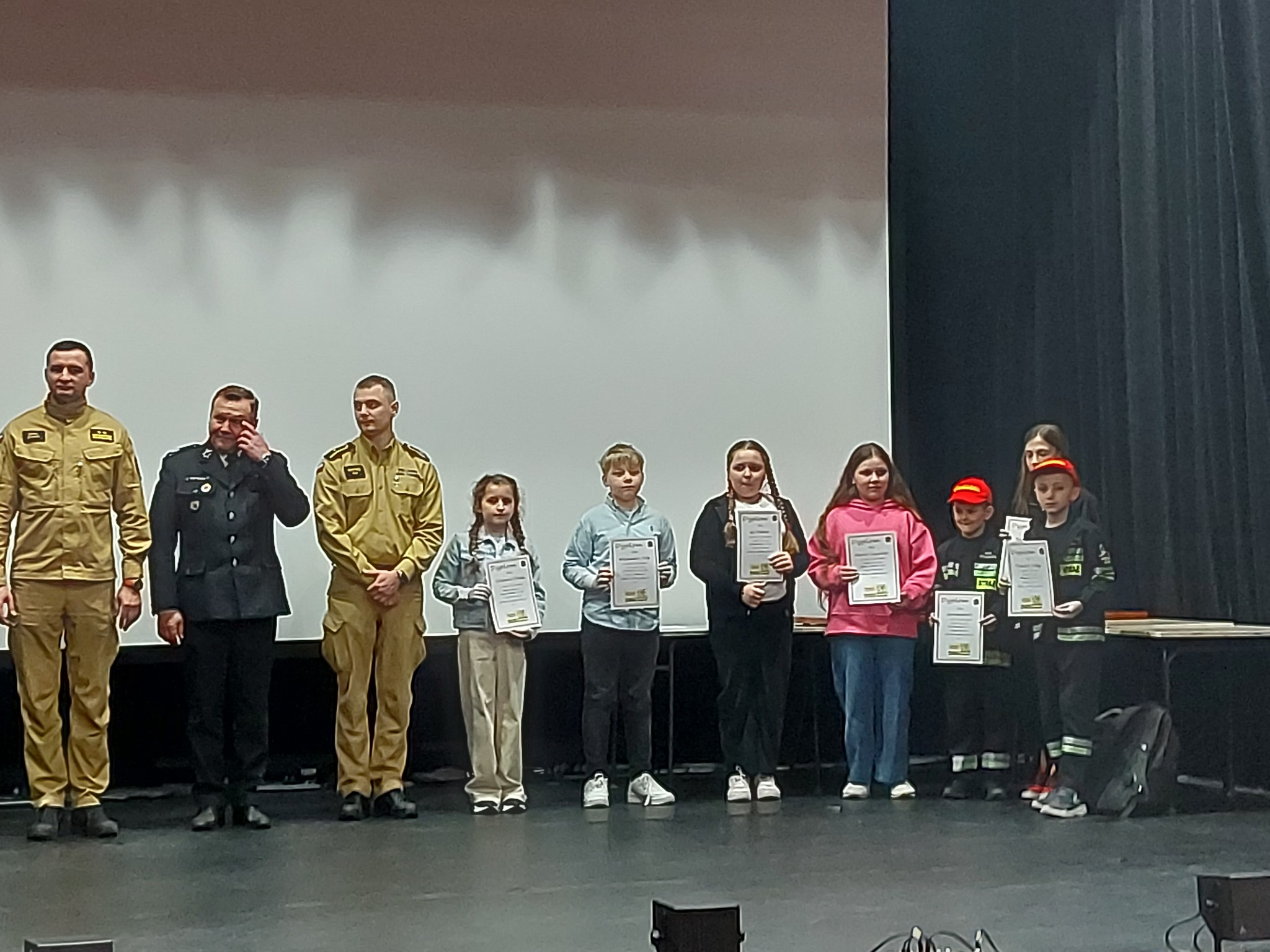 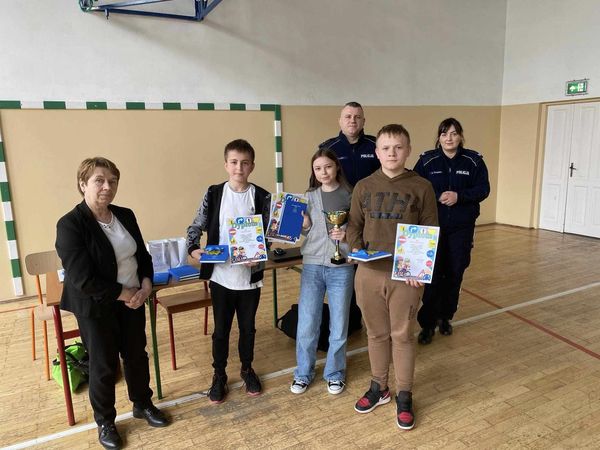 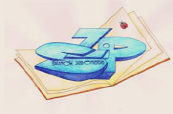 Praca w Szkolestowarzyszenie „nasza Szkoła” – rodzice i nauczyciela zaangażowali się w tworzenie przestrzeni klasowych dla klas I-III – które są przyjazne dla dziecka.„Czas na przerwę” to projekt który pozwoli mile i atrakcyjnie uczniom z całej szkoły spędzać czas bez używania telefonów i innych urządzeń elektronicznych.
Klasy marzeń.
Projekt czas na przerwę.
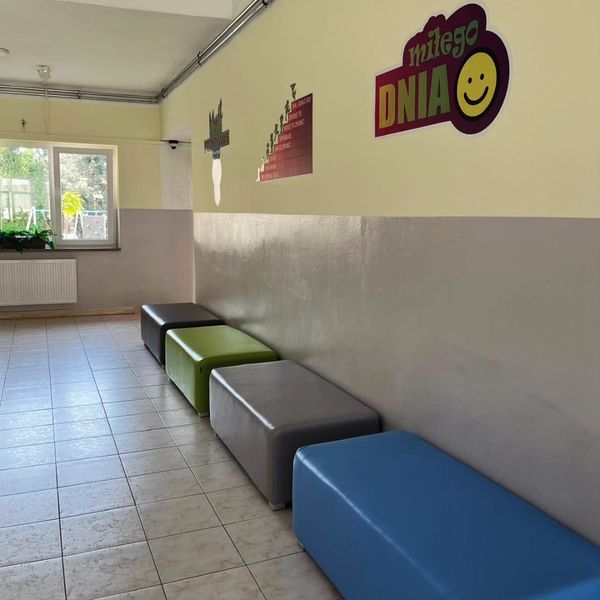 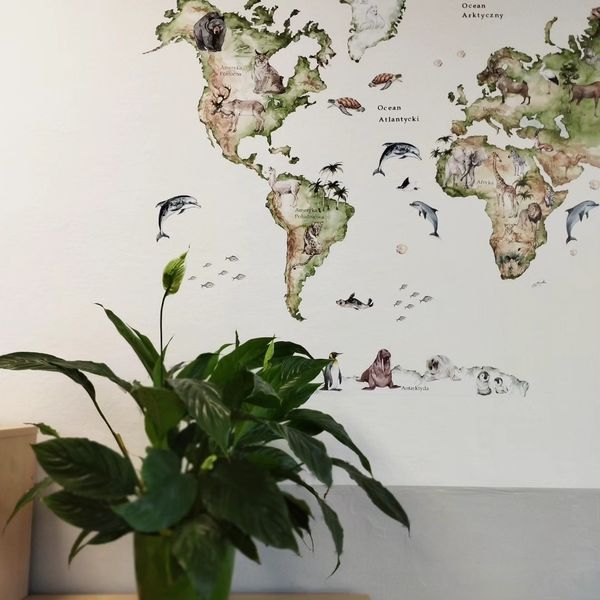 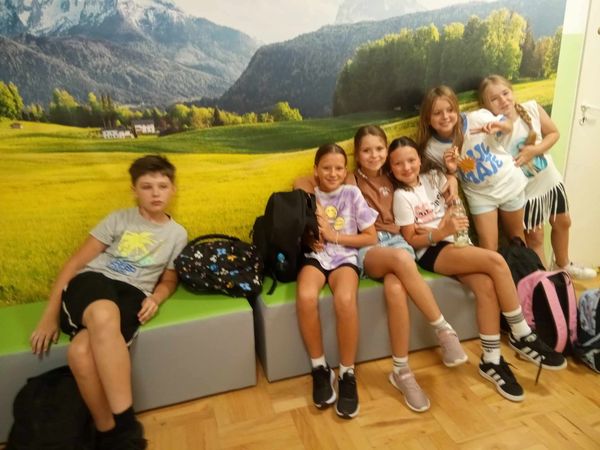 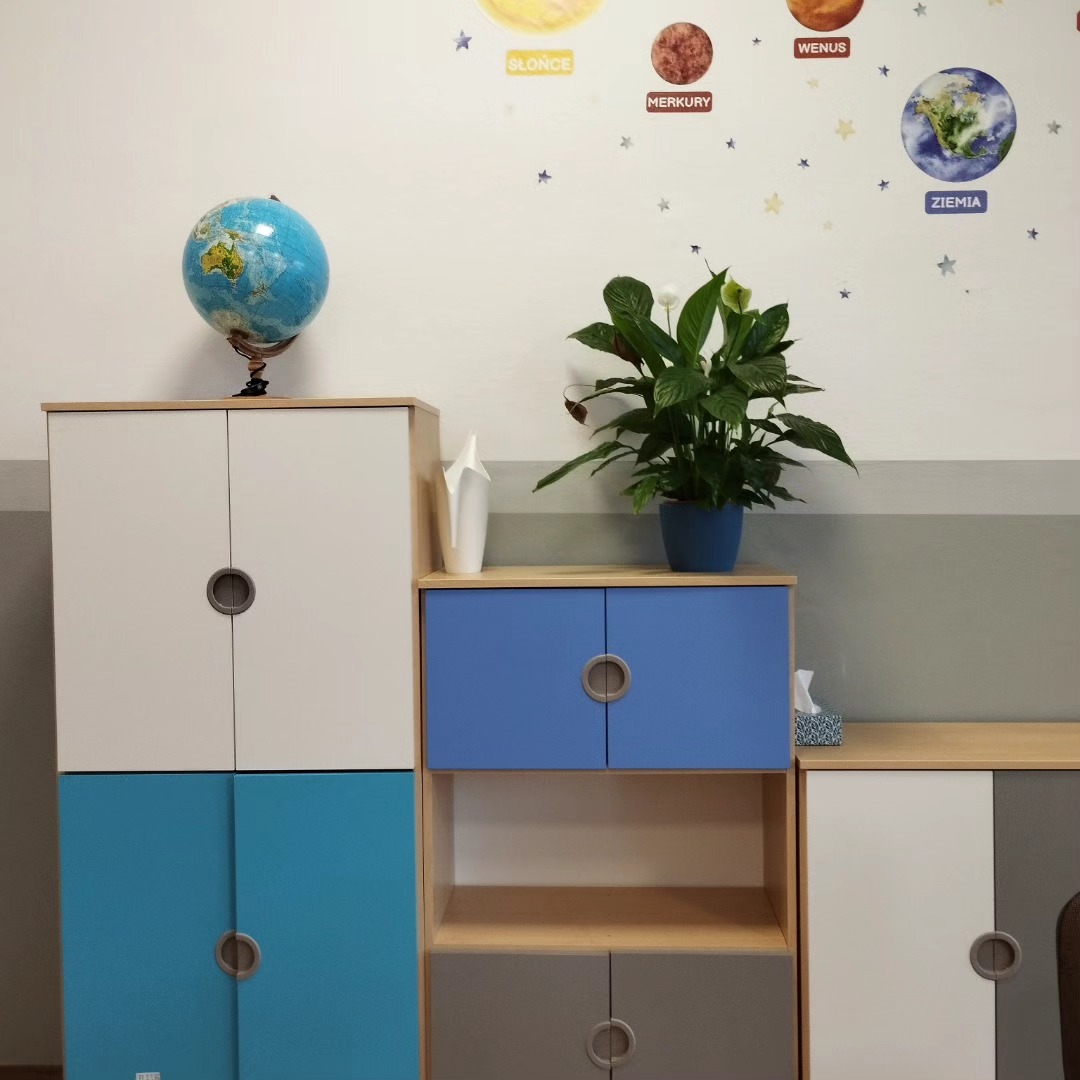 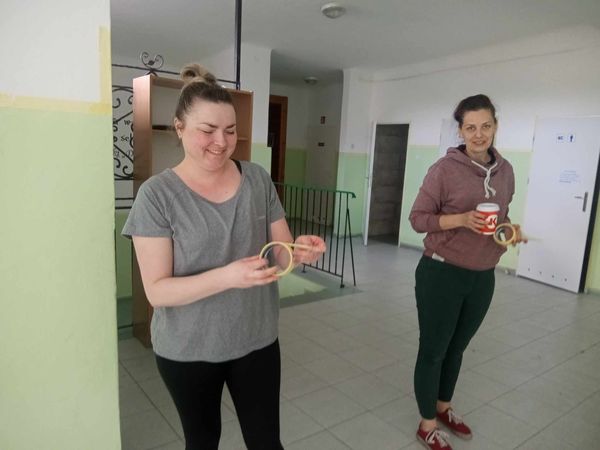 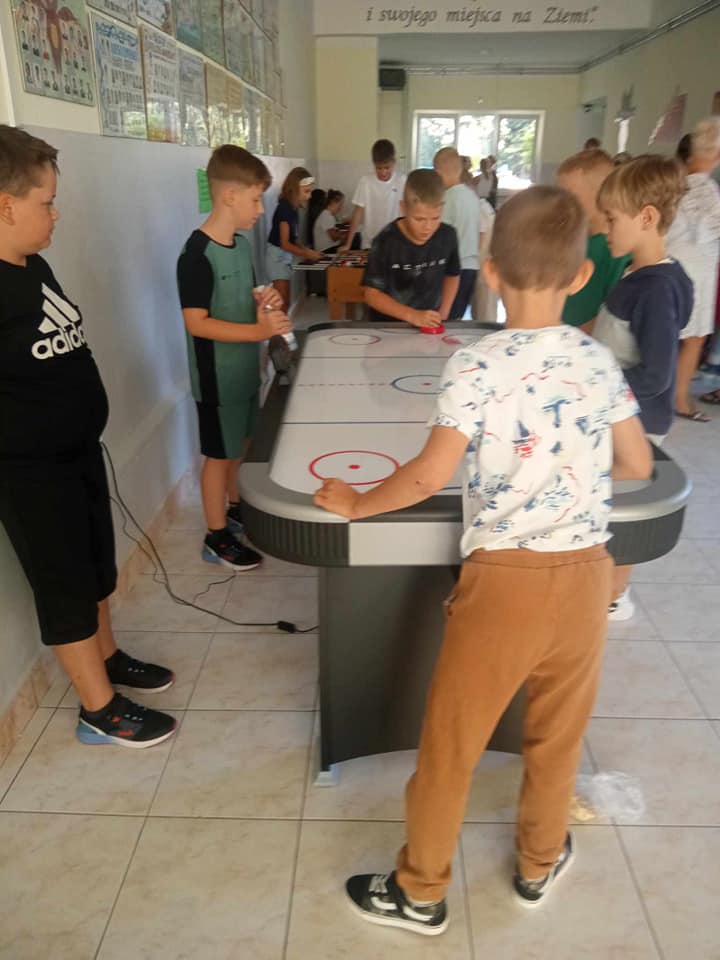 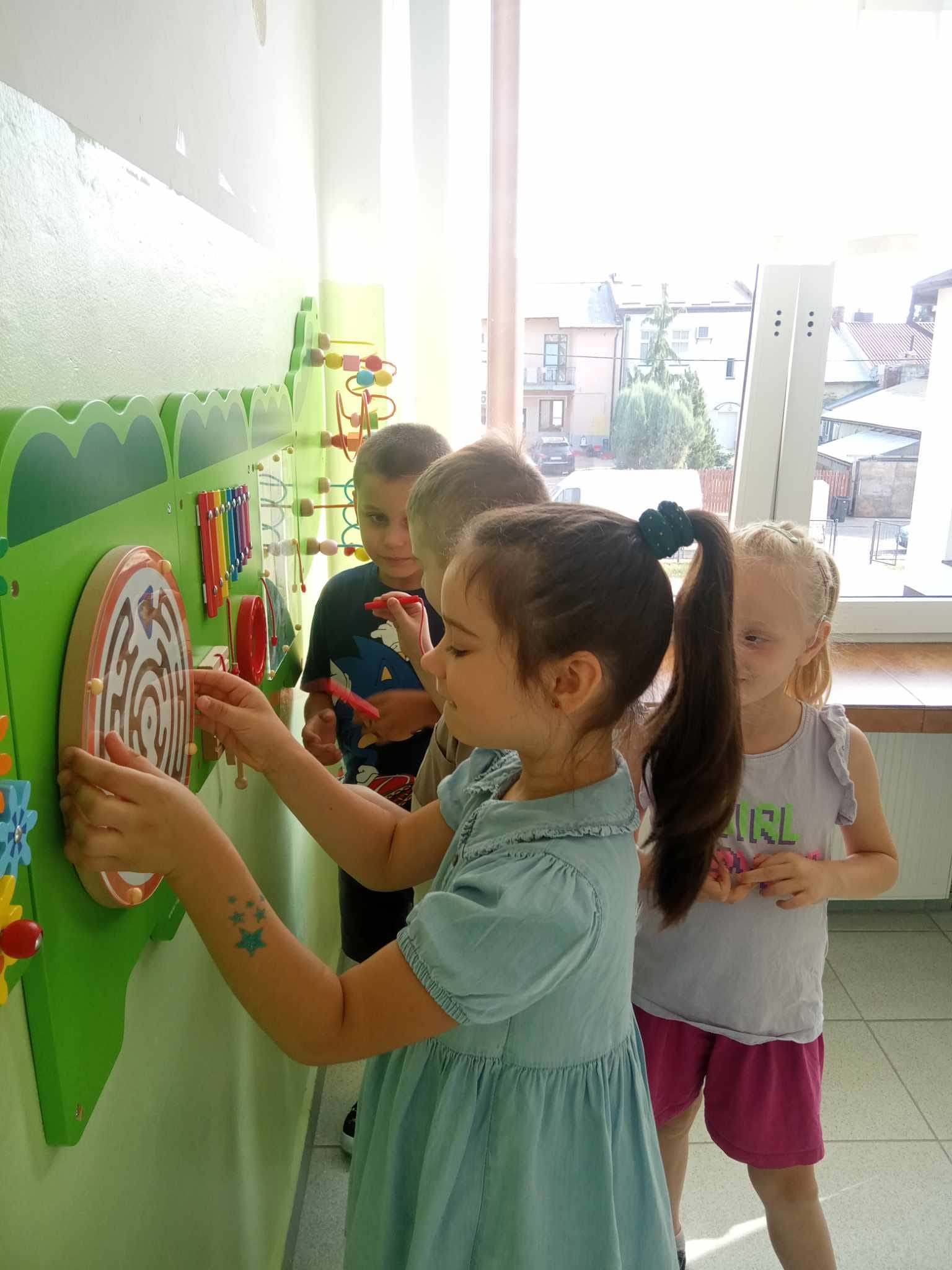 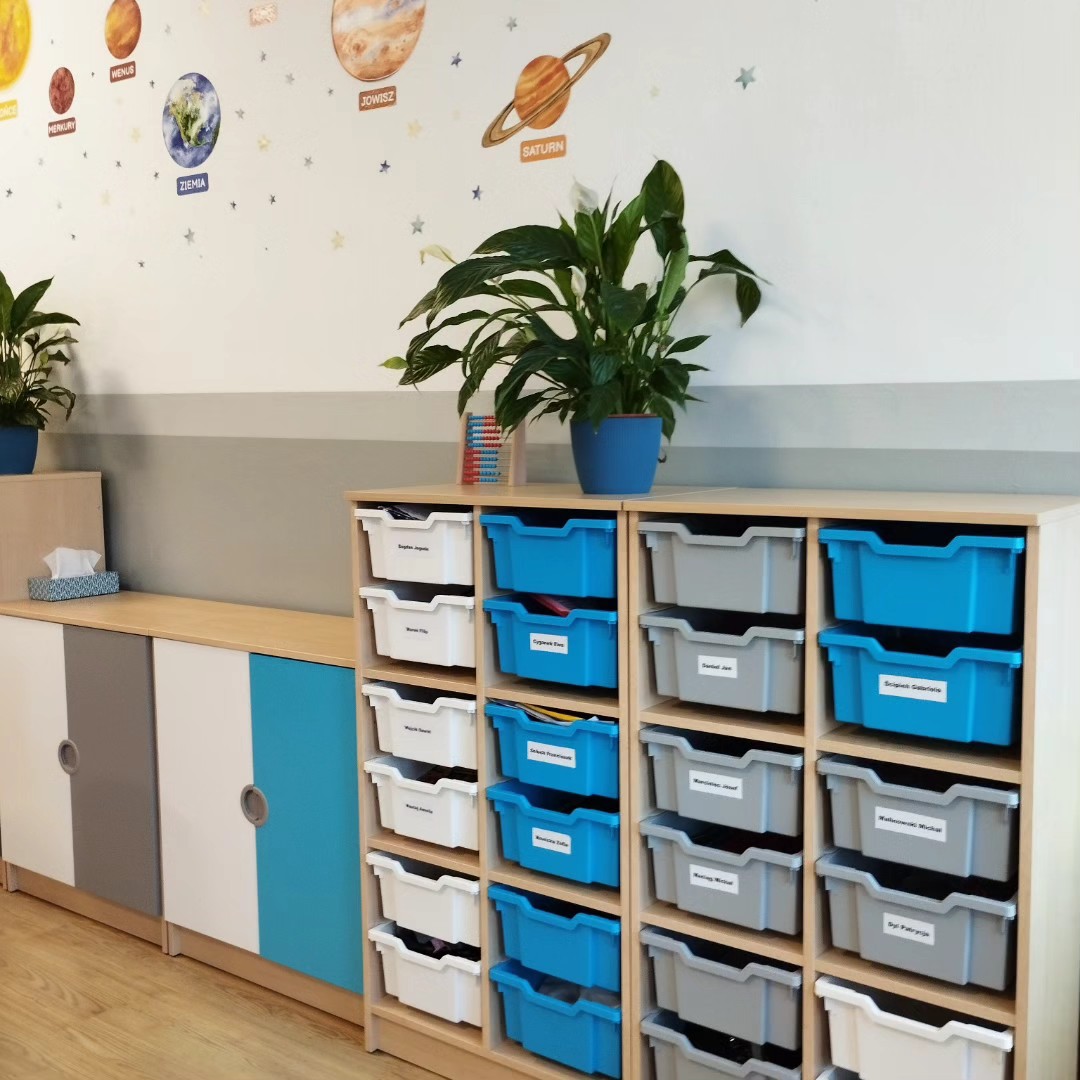 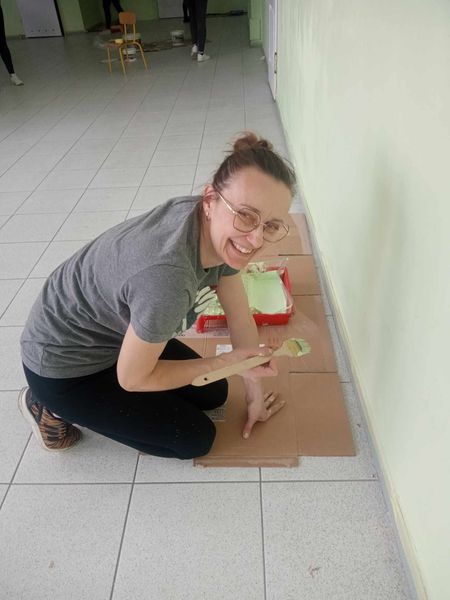 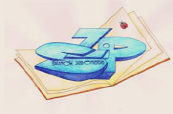 Działania szkoły dla środowiska lokalnego
DZIEŃ DZIECKA – Pucharek Burmistrza. 
Zorganizowany został dzień dziecka  i cykliczny turniej sportowy dla klas 1-3 pod patronatem Burmistrza Miasta i Gminy Baranów Sandomierski, włączyło się również Stowarzyszenie, które aktywnie wspiera działania szkoły.
W zawodach uczestniczyły wszystkie szkoły z terenu gminy.
Na uczestników czekały dmuchańce, pokaz Policji i inne atrakcje.
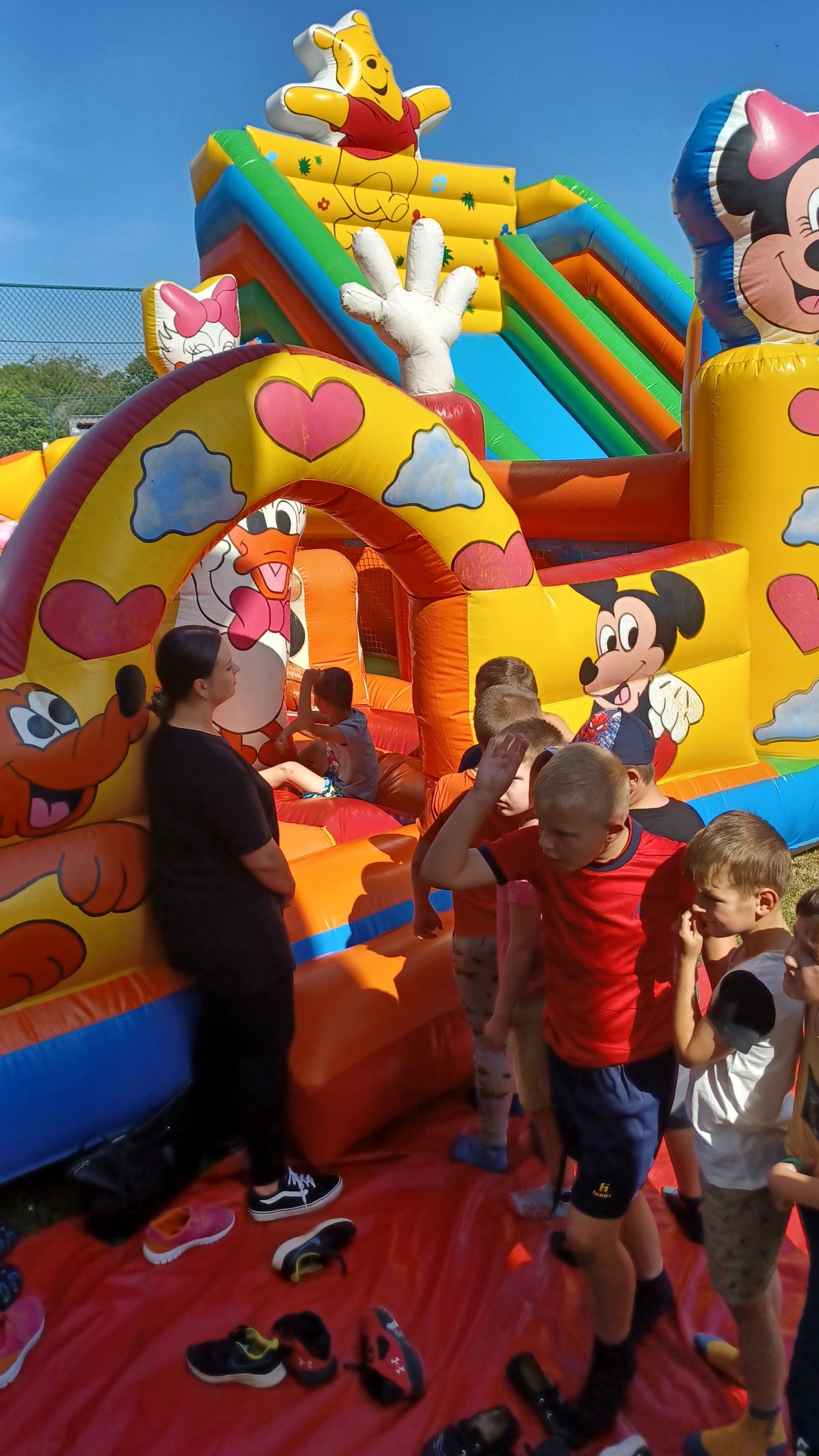 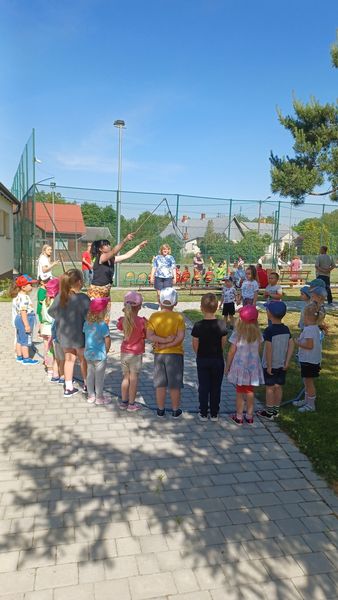 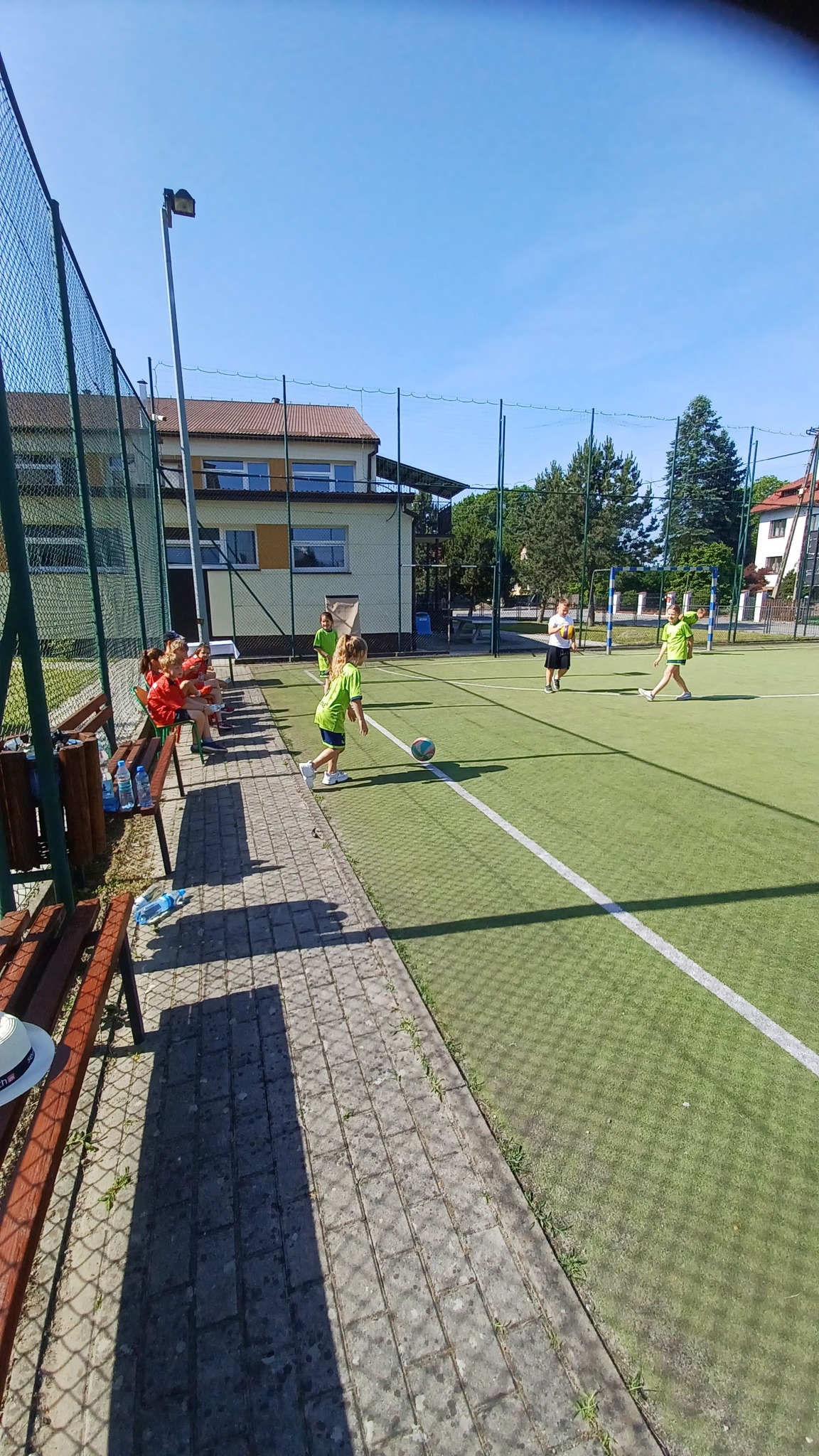 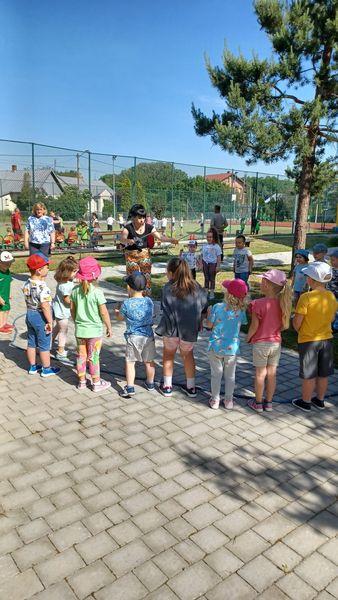 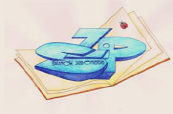 Działania szkoły dla środowiska lokalnego
Wizyta w Środowiskowym Domu Samopomocy w Knapach. 
Wizyta była dla naszych dzieci lekcją wychowawczą uczącą empatii, tolerancji i otwartości na potrzeby innych osób.
Dla uczestników ŚDS była to świetna okazja do zaprezentowania swojej artystycznej twórczości wystawiając inscenizację pt. "Rzepka". Uczniowie z zachwytem podziwiali przedstawienie, sami również zaśpiewali piosenki z okazji Dnia Rodziny oraz recytowali wiersze o tematyce przyrodniczej. Po przedstawieniu zwiedzili budynek i wzięli udział w warsztatach muzyczno-plastycznych, wizytę zakończył wspólny poczęstunek.
Spotkanie było zorganizowane w ramach integracji uczniów z podopiecznymi ŚDS.
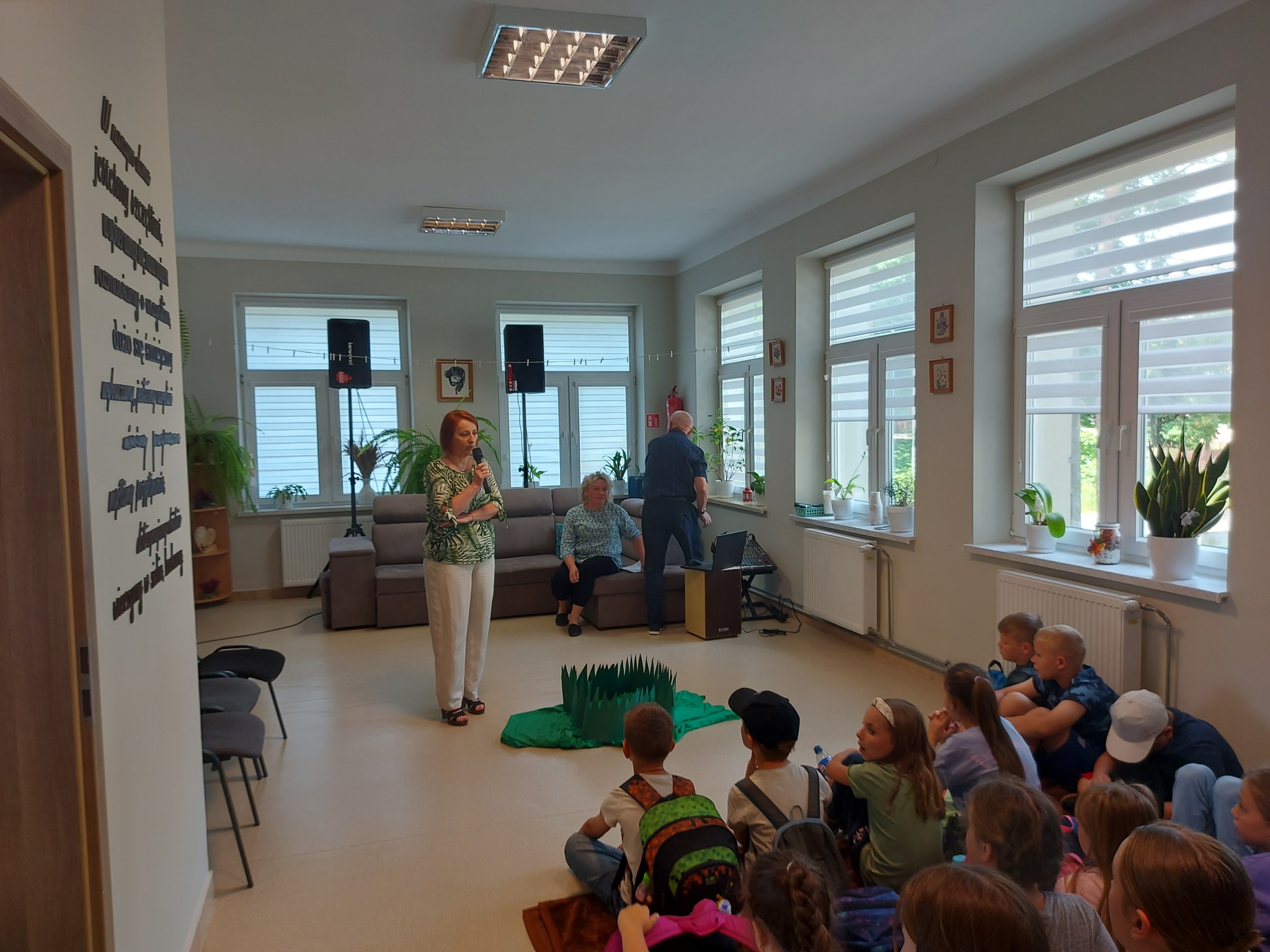 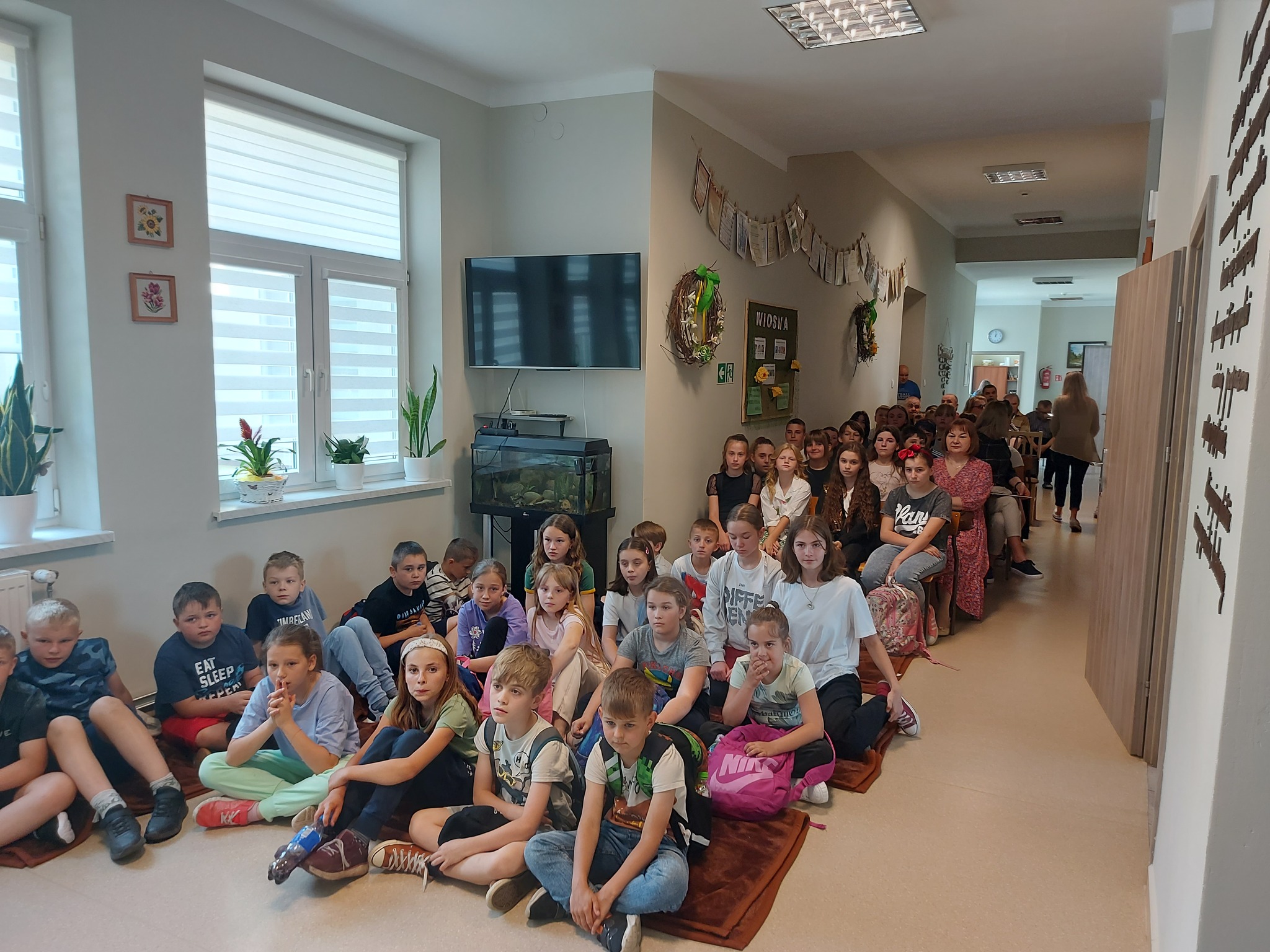 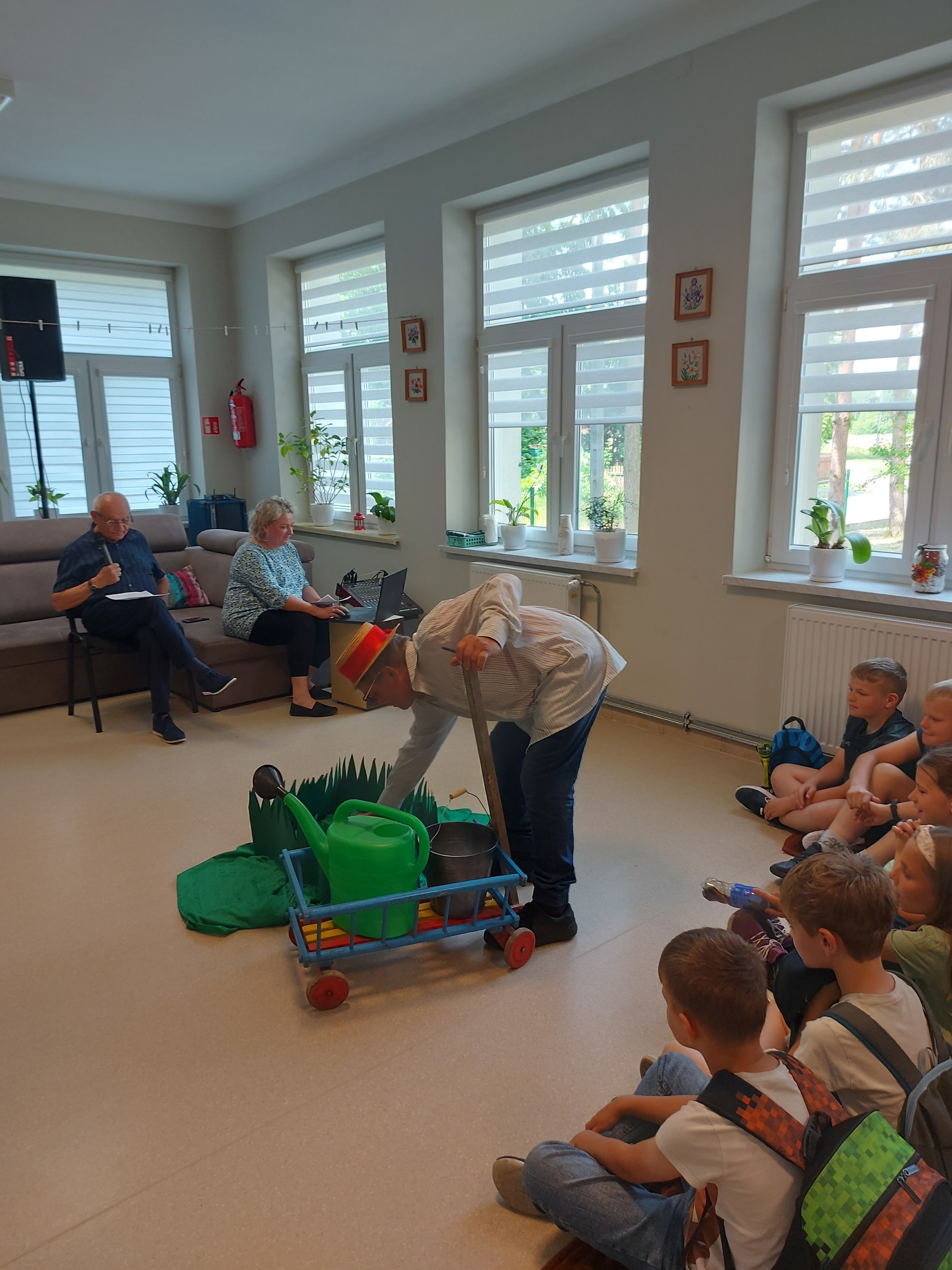 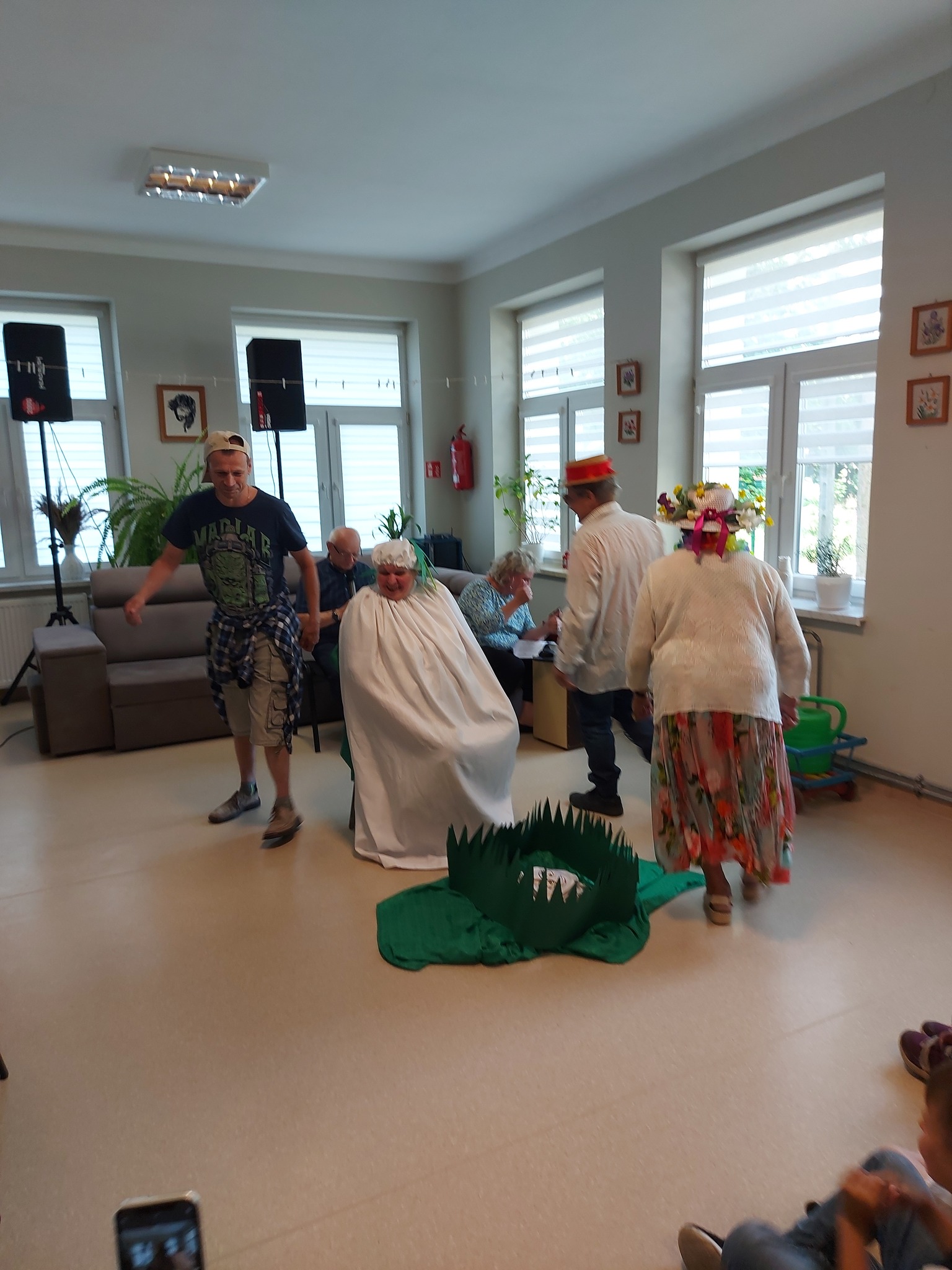 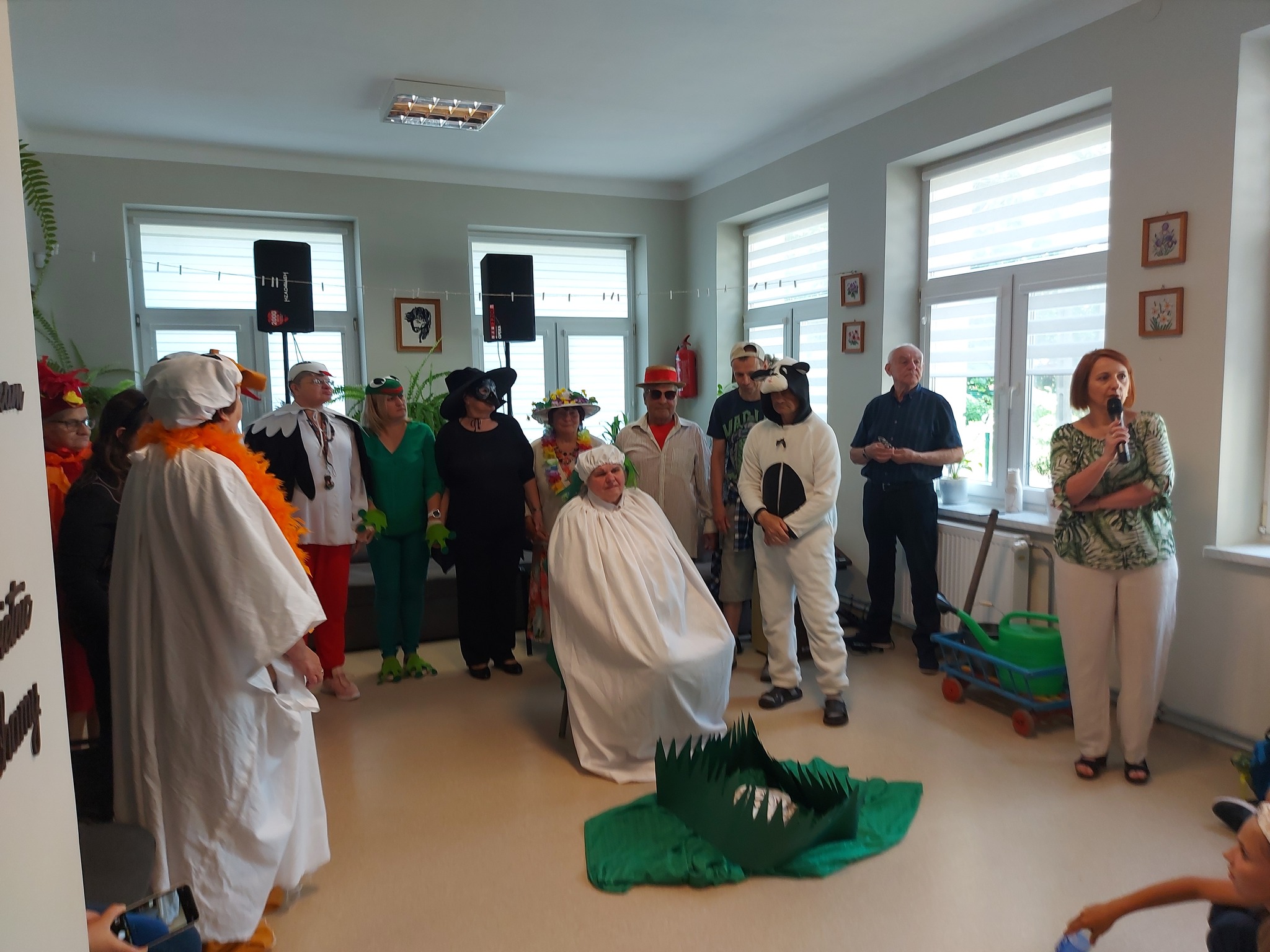 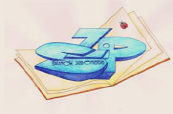 Działania szkoły dla środowiska lokalnego
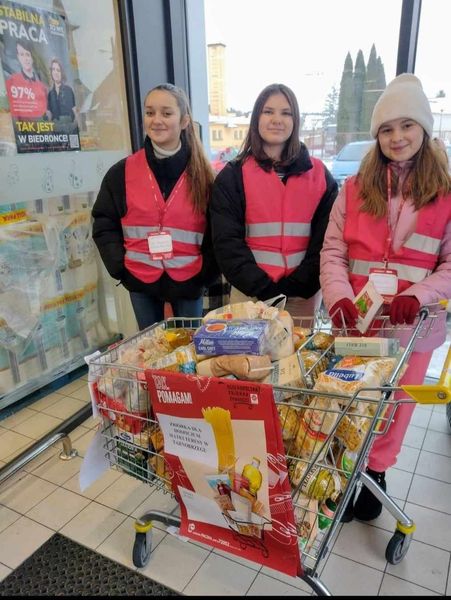 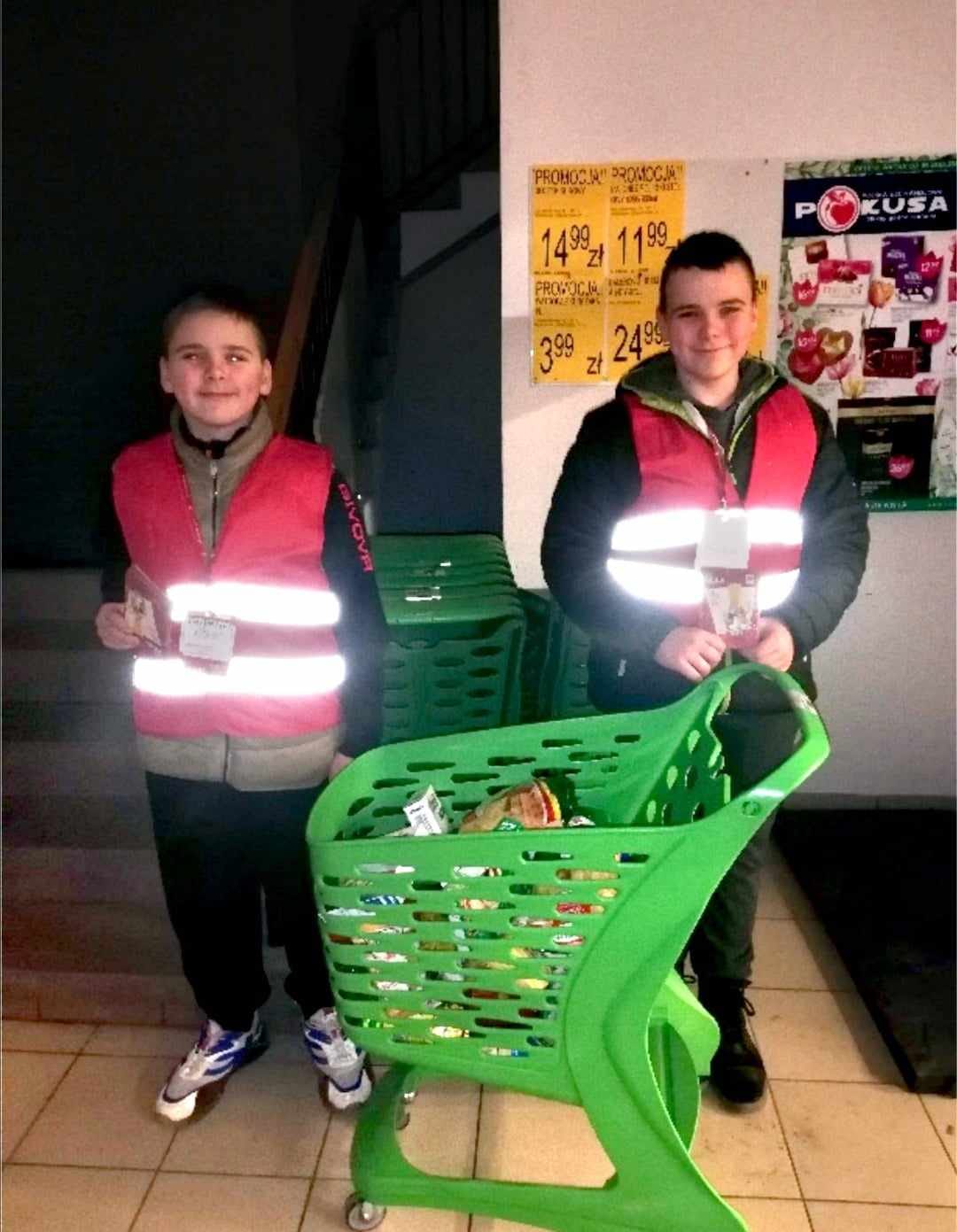 Ogólnopolskiej Akcji Caritas -TAK POMAGAM! Wolontariusze zbierali żywność w sklepach: Delikatesy Centrum w Baranowie Sandomierskim i Biedronka        w Skopaniu. Zebrane artykuły żywnościowe zostaną przekazane Hospicjum Matki Teresy z Kalkuty 
w Tarnobrzegu.
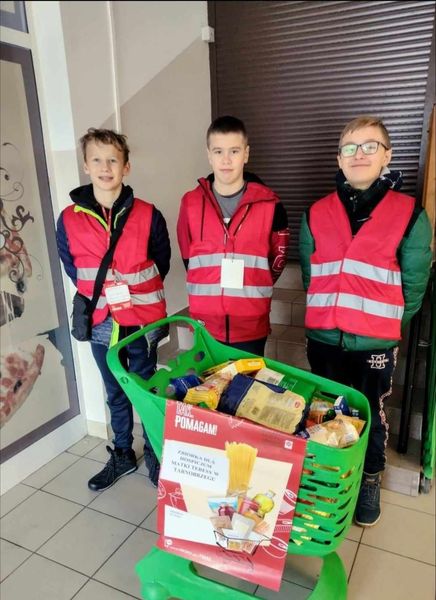 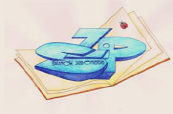 Działania szkoły dla środowiska    lokalnego
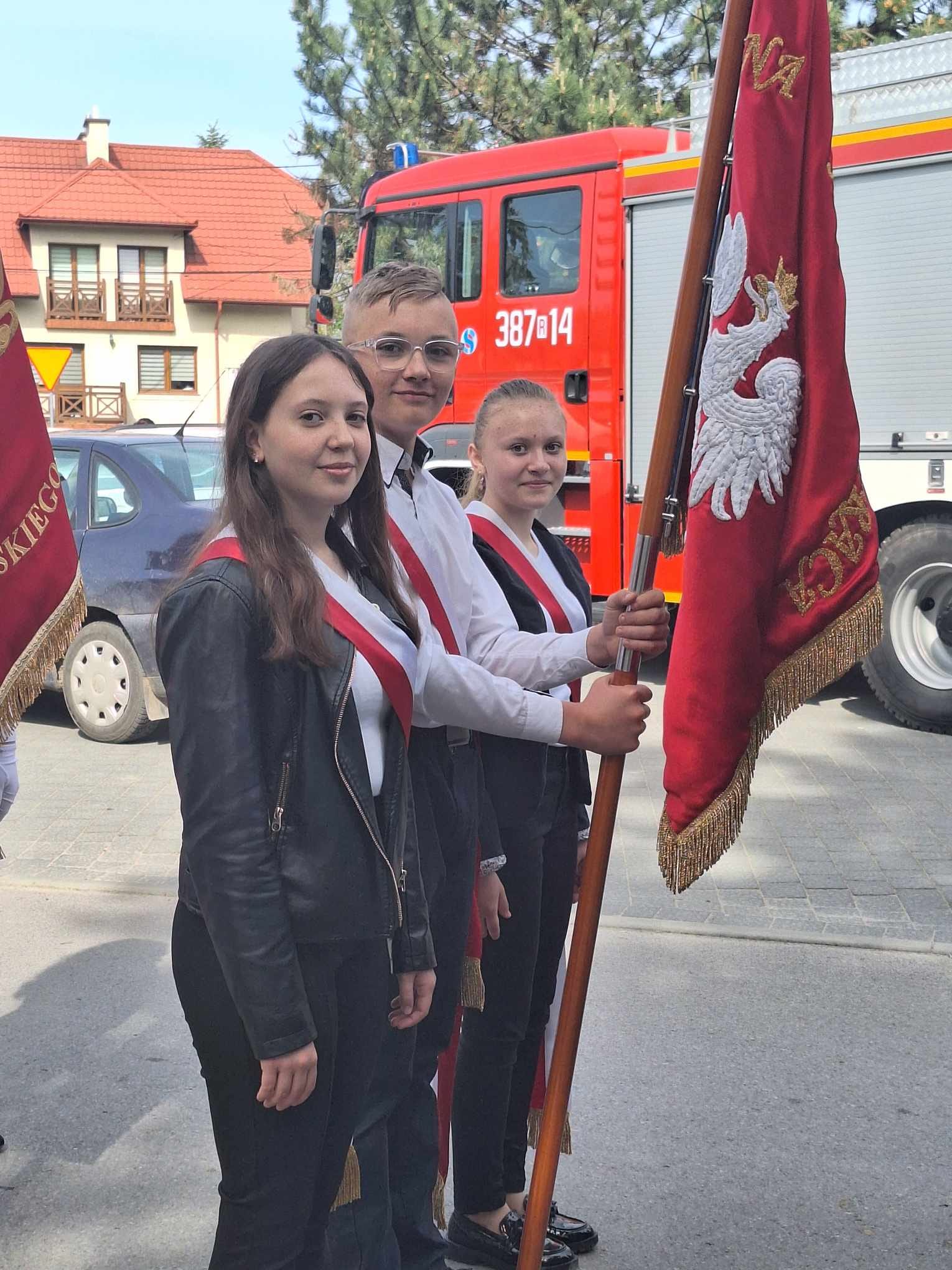 Udział szkoły w ważnych uroczystościach patriotycznych jak odzyskanie niepodległości             
11 listopada,
Konstytucji 3 Maja.
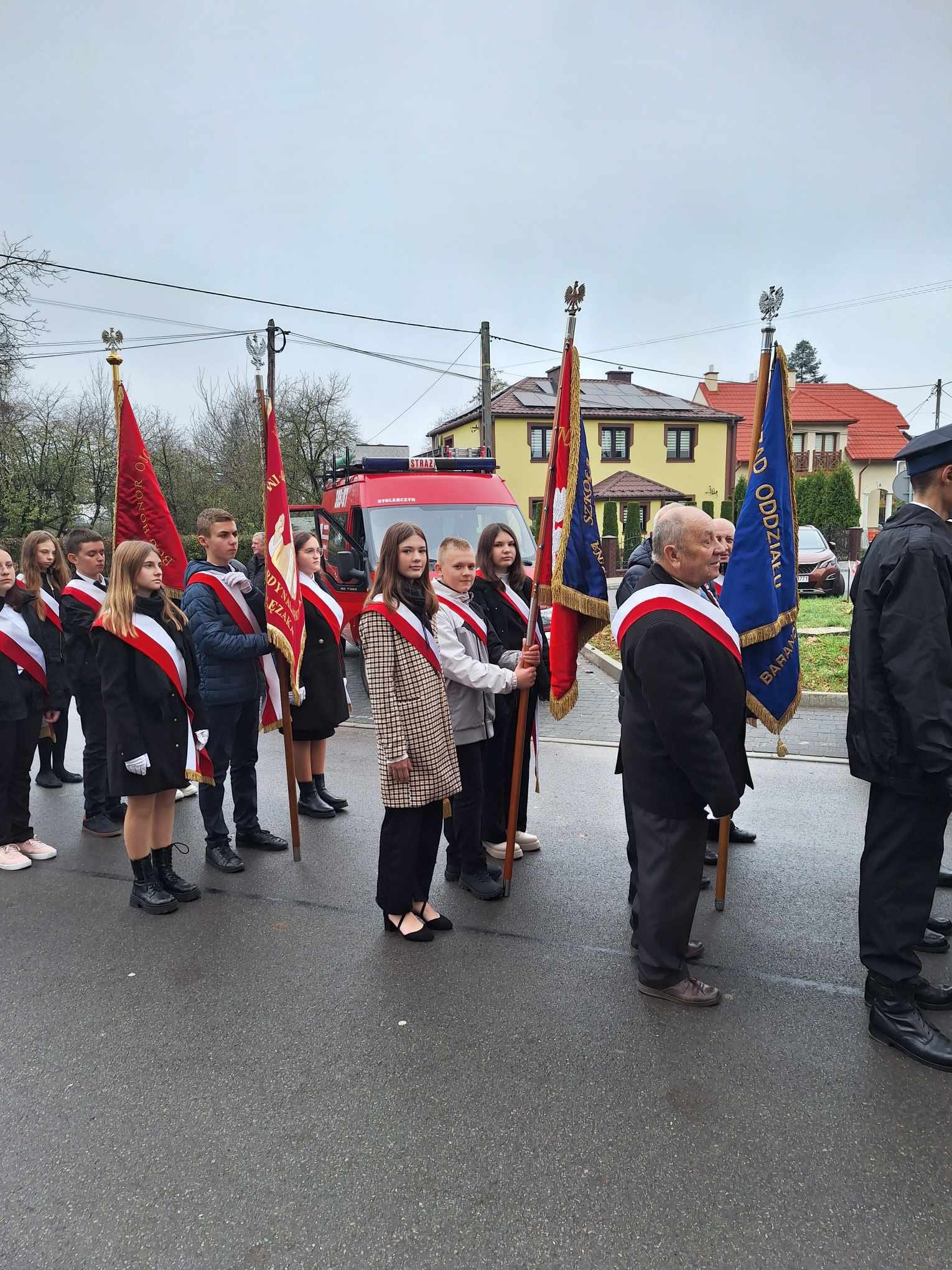 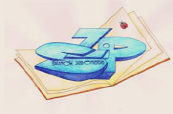 Działania szkoły dla środowiska lokalnego Koncert noworoczny
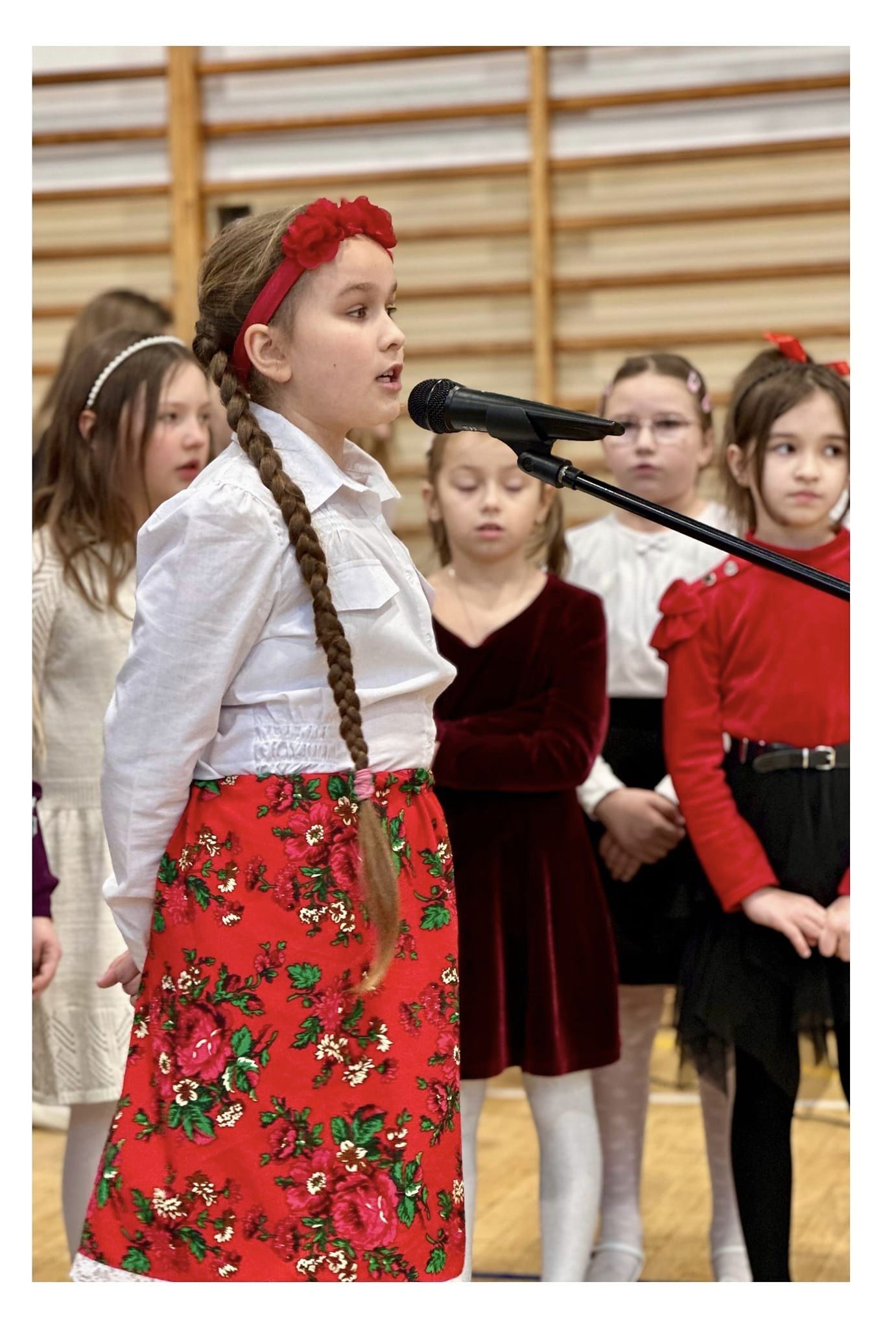 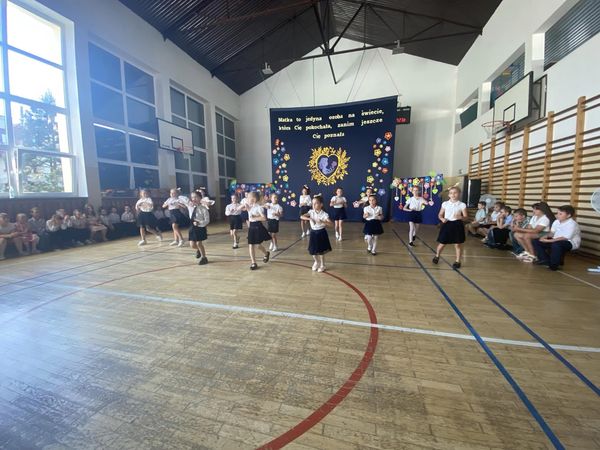 Noworoczny Koncert Kolęd i Pastorałek                     w wykonaniu Gminnej Orkiestry Dętej, zespołu "Neon i małych artystów klasy II i III. 
Koncert ten dedykowany był również wszystkim Babciom i Dziadkom z okazji zbliżającego się ich święta. 
W imieniu swoim i całej społeczności szkolnej złożył wszystkim Babciom i Dziadkom najserdeczniejsze życzenia, a uczniowie obdarowali ich własnoręcznie wykonanymi laurkami.
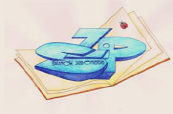 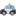 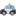 Działania szkoły dla środowiska lokalnego -Antymina – nie daj się wysterować na minę”
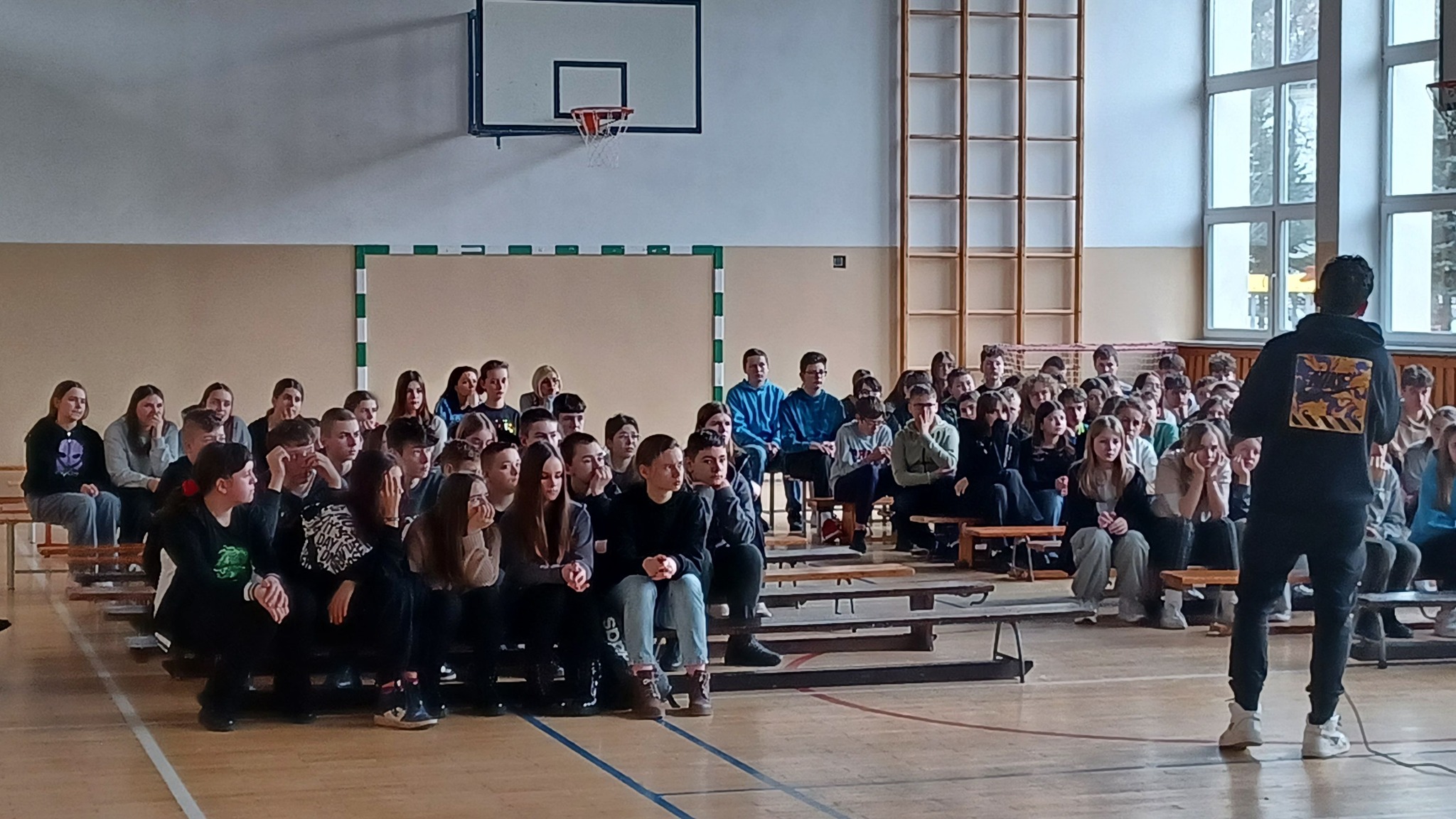 Wychodząc naprzeciw problemom społeczno-zdrowotnym obserwowanym wśród młodzieży i zagrożeniom, jakie niosą ze sobą różne używki w dniu dzisiejszym uczniowie najstarszych klas  z terenu naszej gminy brali udział                                   w artystycznym programie profilaktyki uzależnień „Antymina – nie daj się wysterować na minę” autorstwa Mirosława „Kolah” Kolczyka. 
Uczniowie mieli możliwość posłuchać jakie niebezpieczeństwa wiążą się ze spożywaniem alkoholu, zażywaniem narkotyków, w tym dopalaczy.
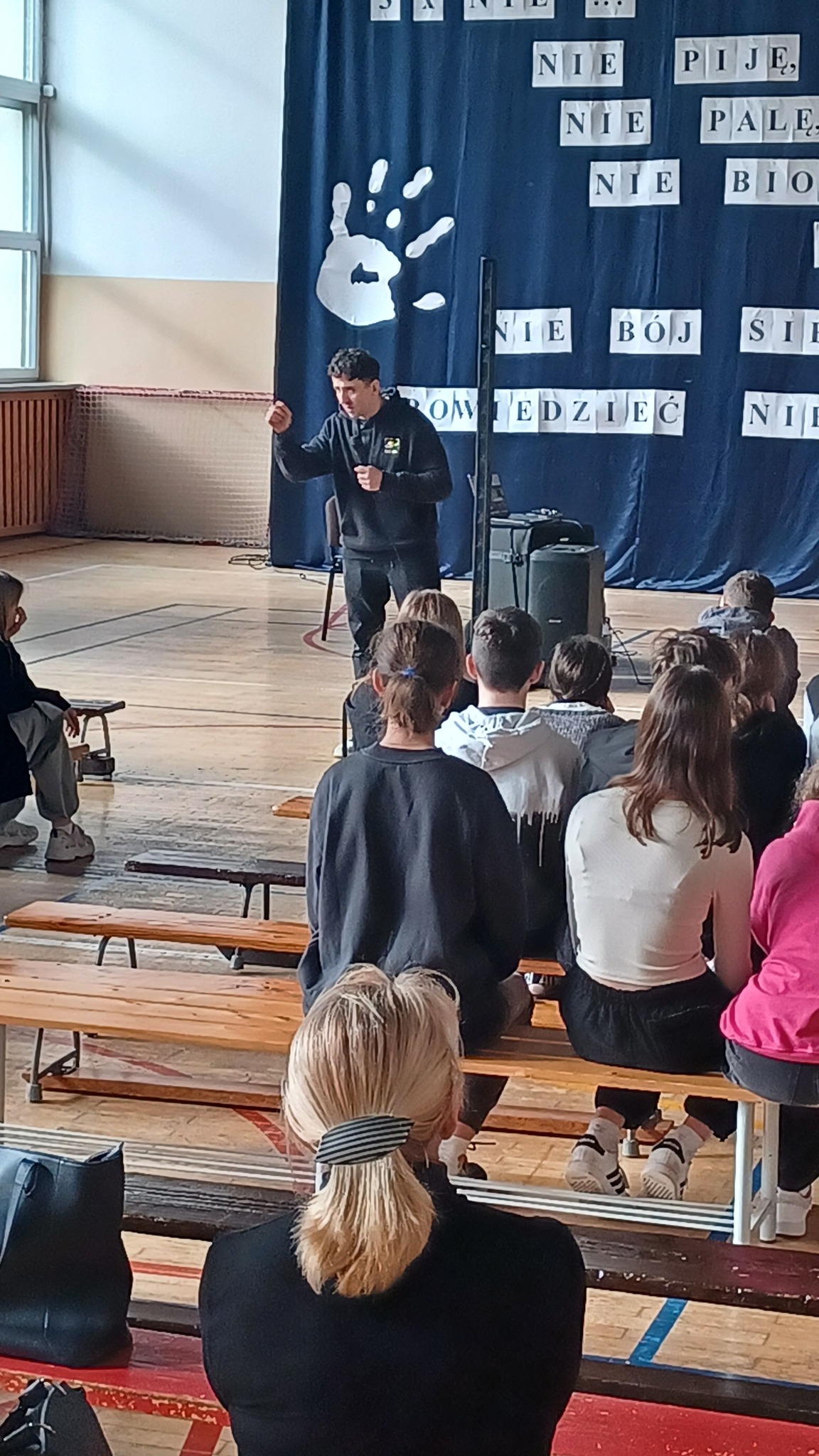 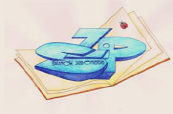 Działania szkoły dla środowiska lokalnego
Czytamy razem "Nad Niemnem" Elizy Orzeszkowej.
Udział naszej szkoły w Narodowym Czytaniu.
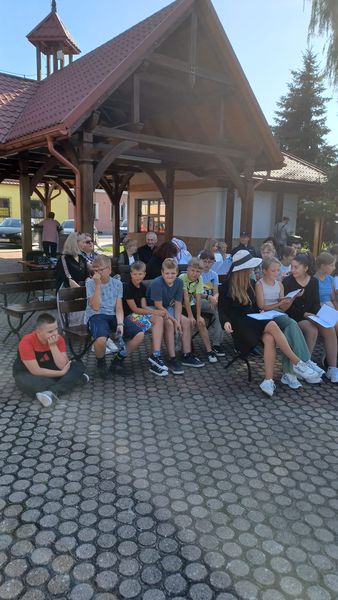 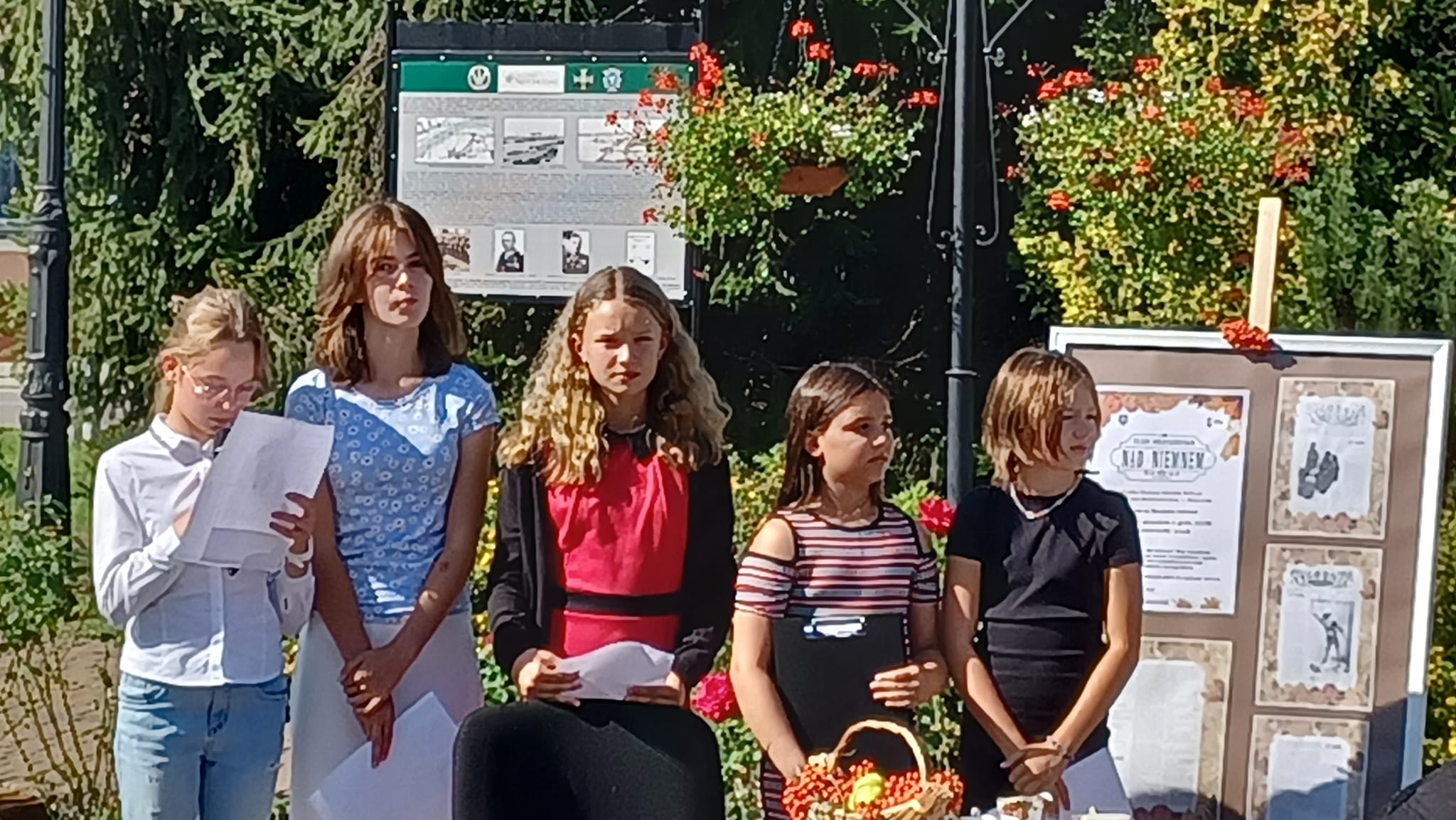 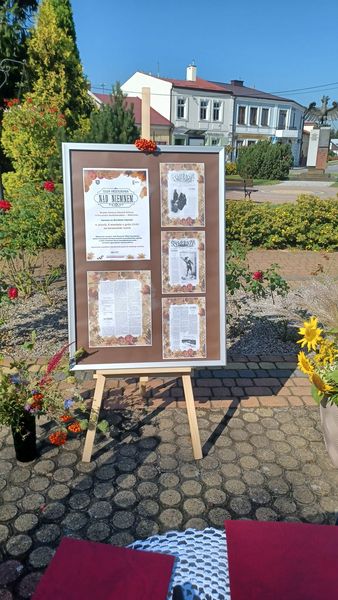 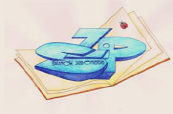 Działania szkoły dla środowiska lokalnego
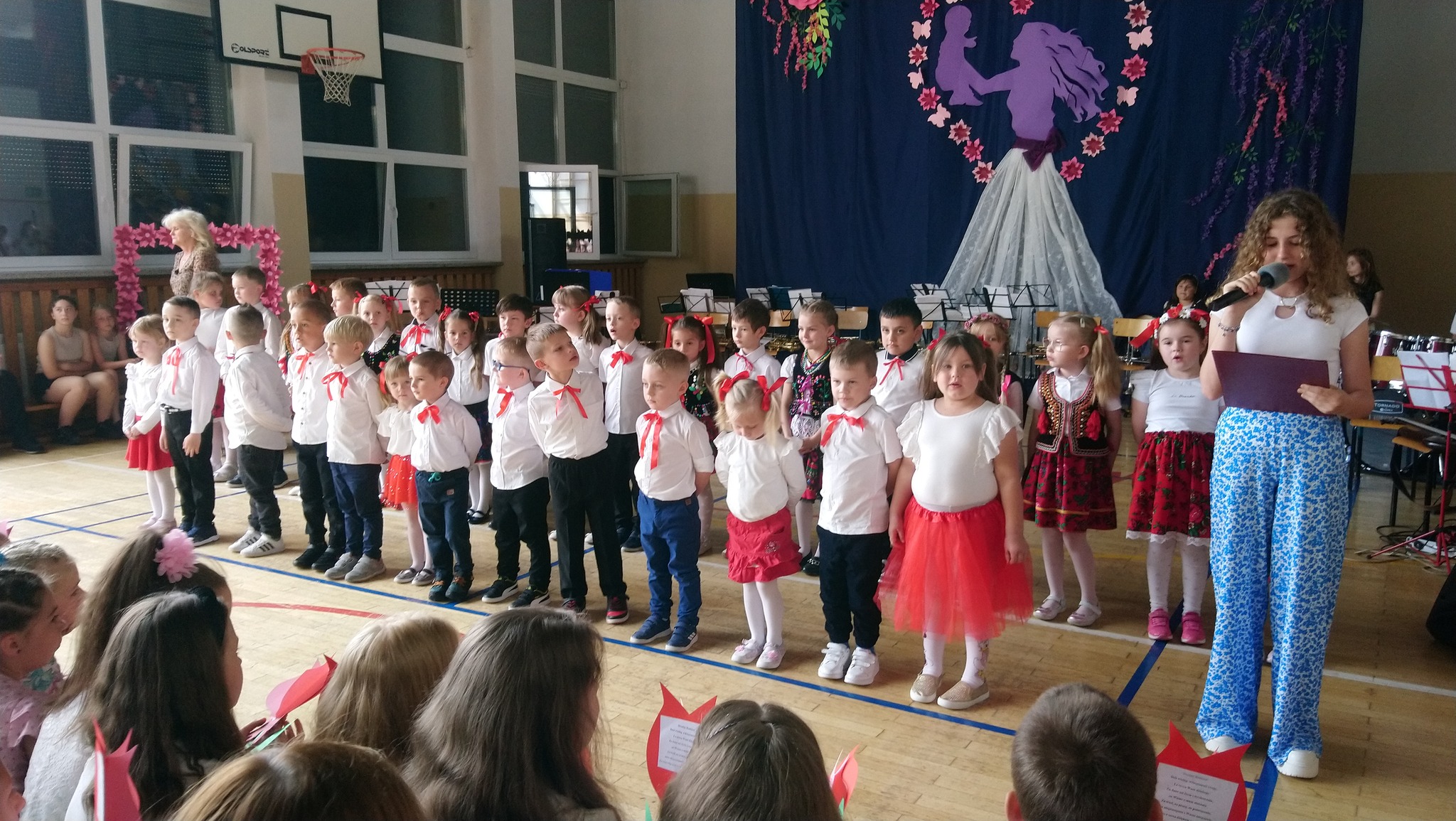 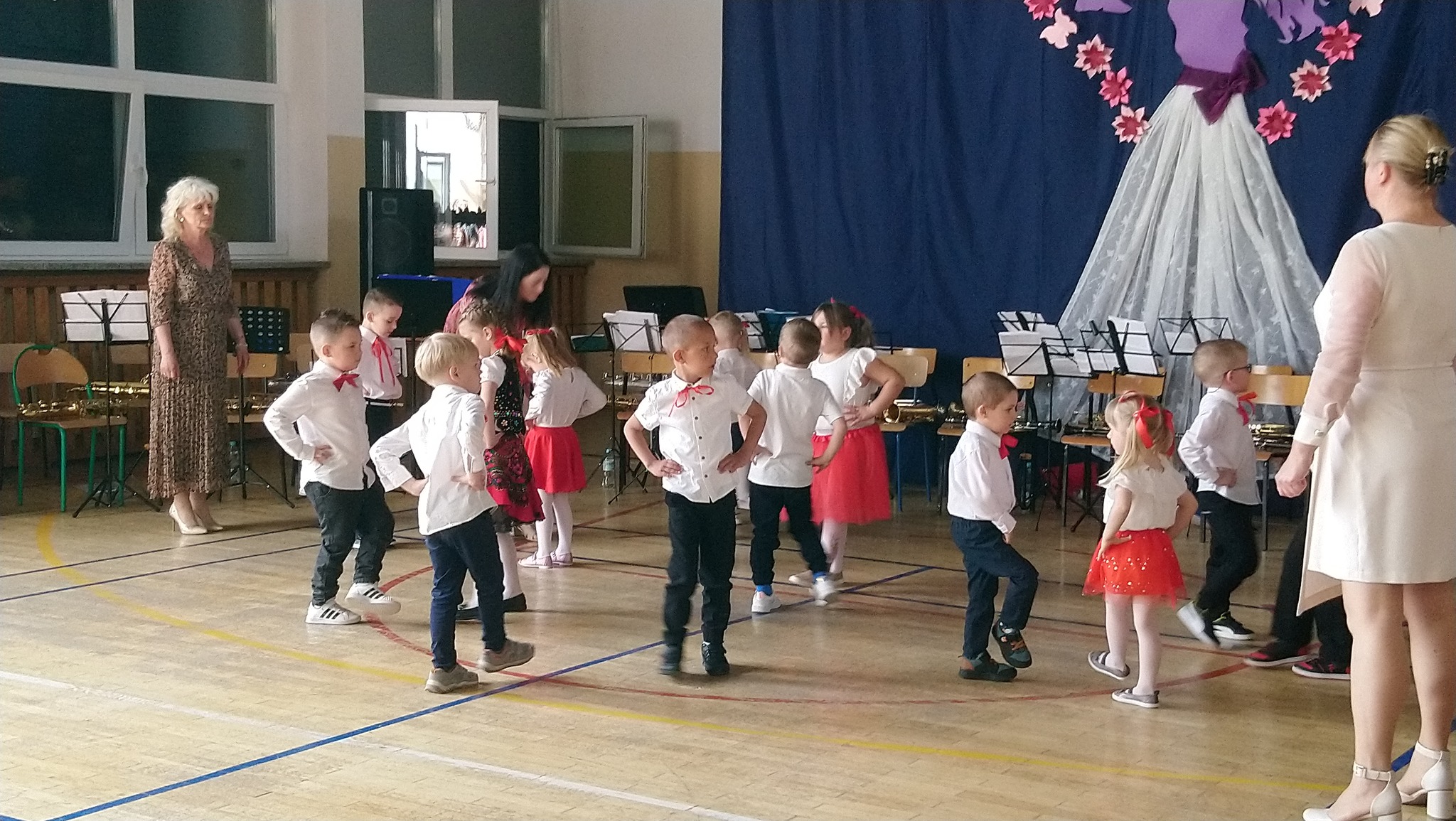 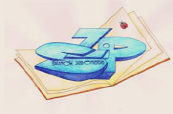 Działania szkoły dla środowiska lokalnego
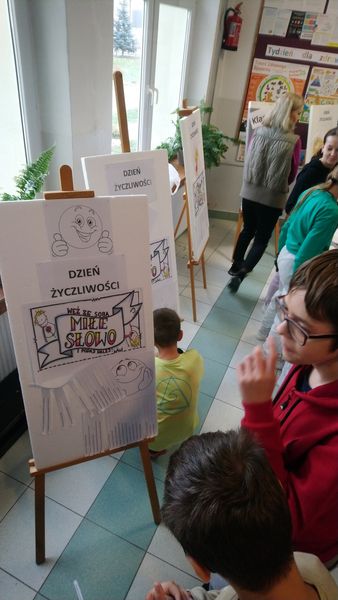 AKCJA „SŁODKIE ŚRODY”
-akcja organizowana przez uczniów i nauczycieli naszej szkoły.
Pieniądze w ten sposób zebrane służą pomocy osobom najbardziej potrzebującym – czasami i uczniom.
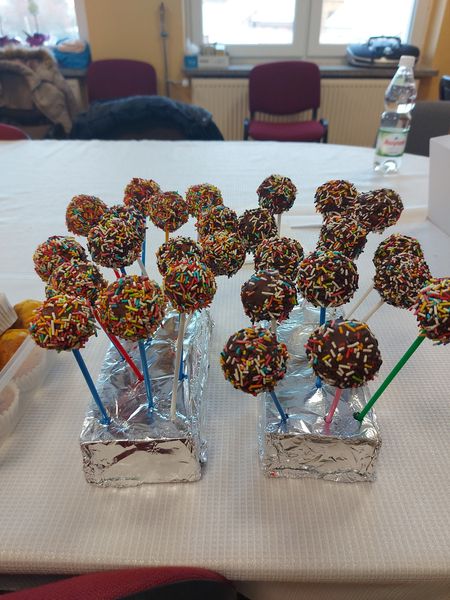 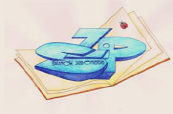 Działania szkoły dla środowiska lokalnego
Dnia 11 czerwca 2024 roku na terenie Miasteczka Ruchu Drogowego w Tarnobrzegu odbył się egzamin praktyczny na kartę rowerową klasy IV. Egzamin teoretyczny odbył się miesiąc wcześniej.
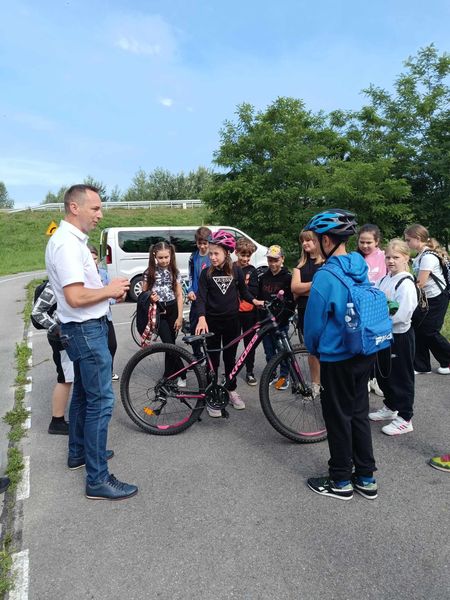 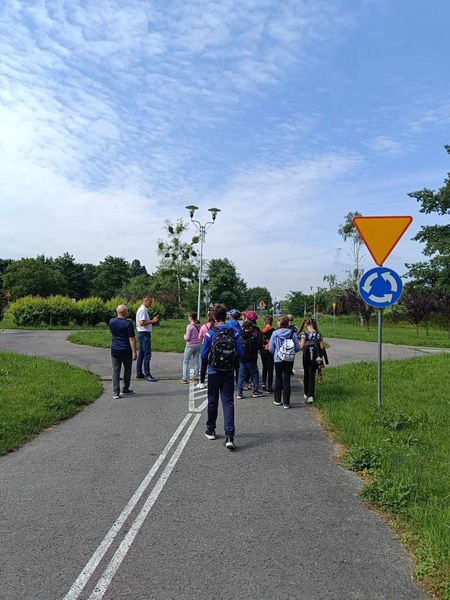 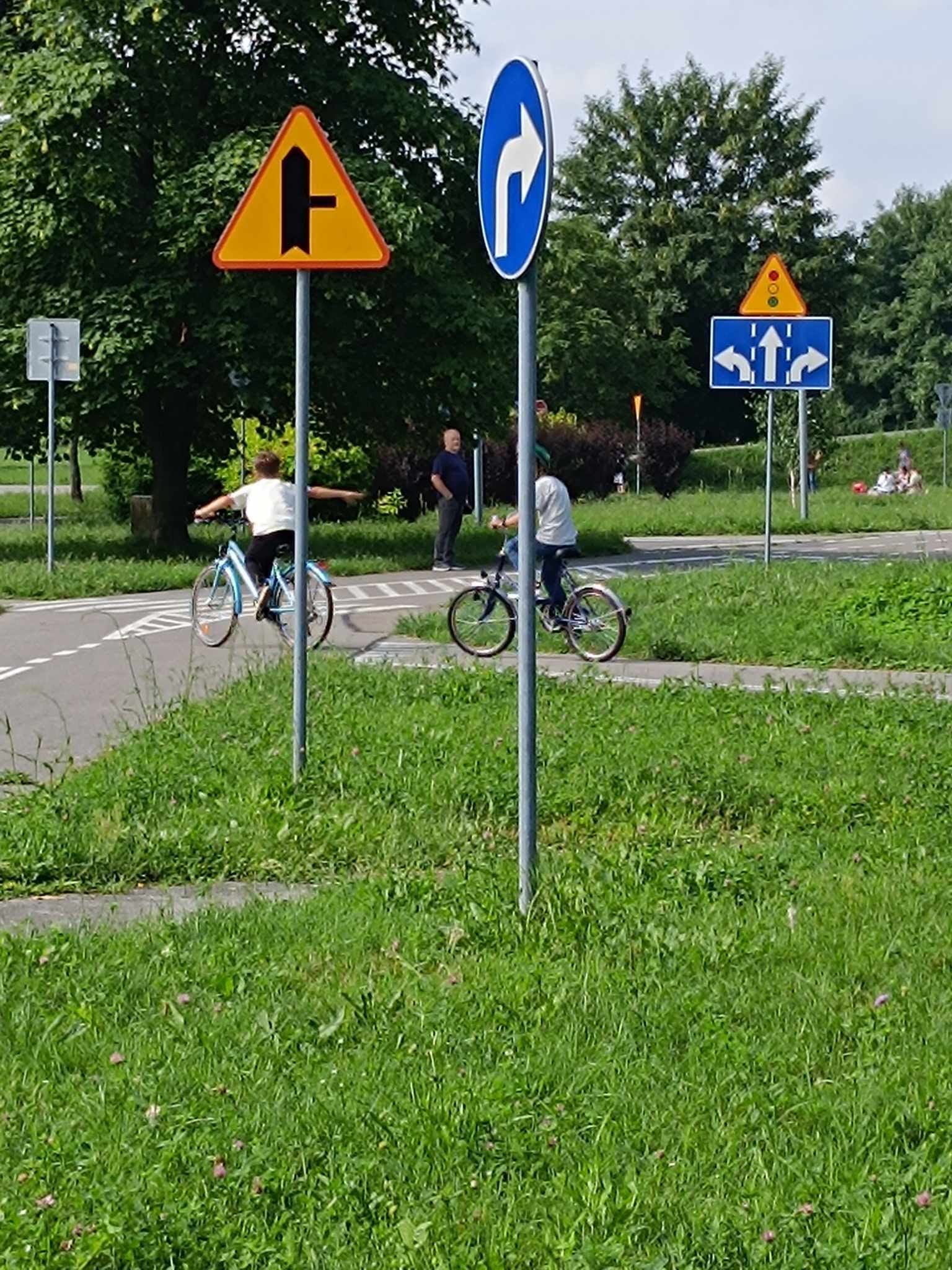 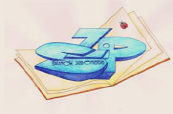 Przedszkole w Baranowie Sandomierskim
Zabawa choinkowa,
Udział przedszkolaków w wyjściach do instytucji jak, PSP w Nowej Dębie, wyjście na posterunek Policji w Baranowie, wyjazdy do kina.
„Sopelkowe nutki”.
„Książka bai uczy inspiruje”.
Zorganizowana została zabawa choinkowa, dzień matki, dzień babci.
Przedszkole zorganizowało „dzień pizzy”.
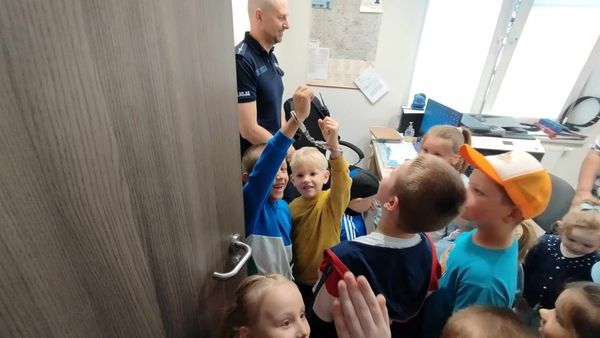 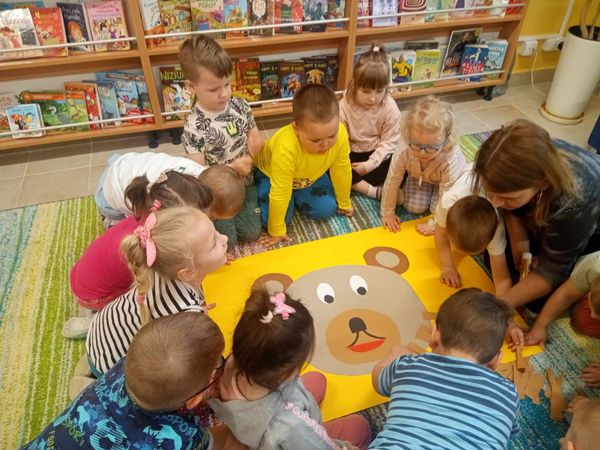 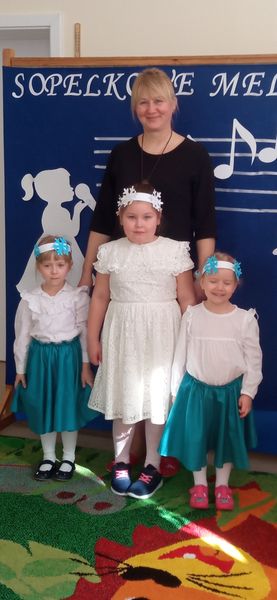 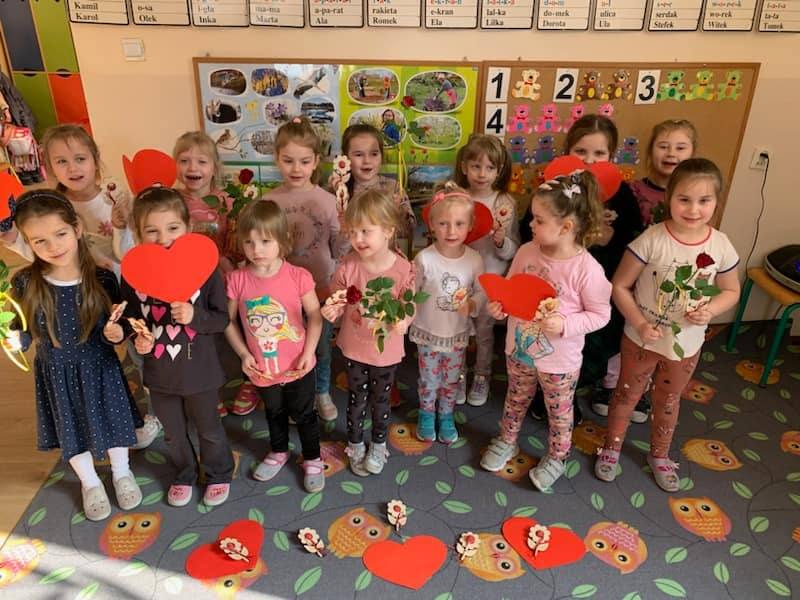 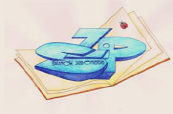 Podsumowanie
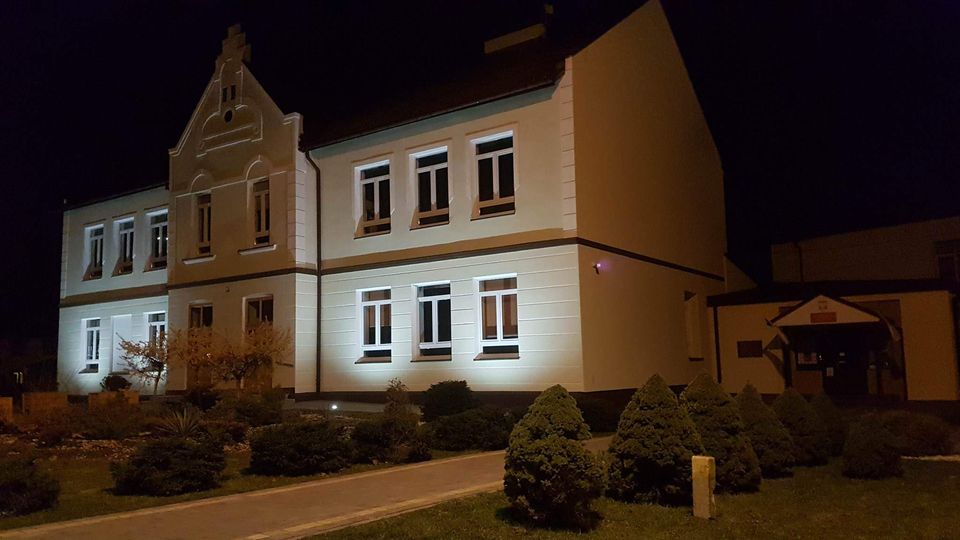 Zespół Szkół i Placówek                      w Baranowie Sandomierskim brał udział w akcjach o zasięgu wojewódzkim,  ogólnopolskim, powiatowym czy gminnym.
Zaangażowanie nauczycieli jak              i samych uczniów, w akcje charytatywne, czy udział                        w projektach poprawiających jakość edukacji, udział w uroczystościach gminnych, świętach narodowych, było zawsze bardzo duże                        i przynosiło wymierne efekty.
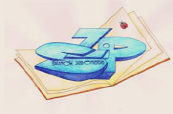